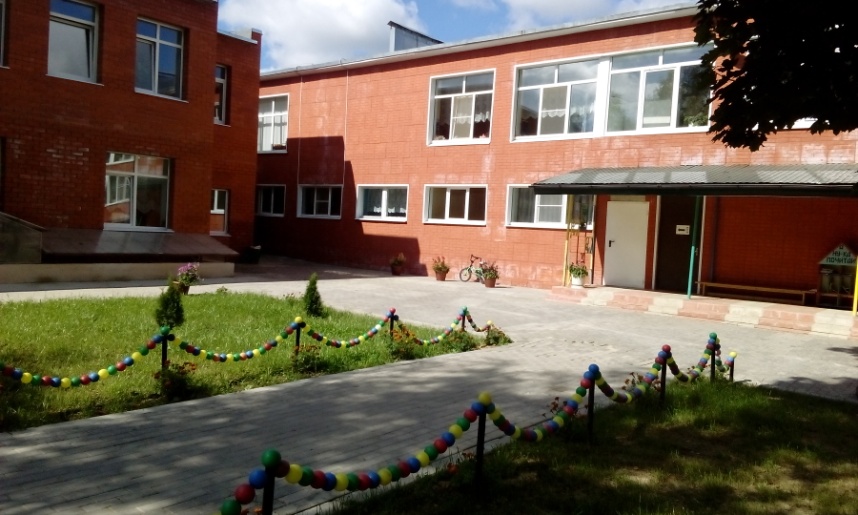 МДОУ детский сад «Золотые зёрнышки»
Безопасность жизнедеятельности дошкольников

с.Детчино 2016 год
Безопасности формула есть:Надо видеть, предвидеть, учесть.По возможности – все избежать,А где надо – на помощь позвать.
Цель работы
Формировать навыки  безопасного поведения в быту, в природе, на улицах, на дорогах, в  человеческом обществе;     
воспитывать привычку к здоровому образу жизни; учить предвидеть опасные ситуации и по возможности избегать их, а при необходимости – действовать, в соответствии с ситуацией.
Ребенок и природа
Ребенок  и другие люди
Ребенок дома
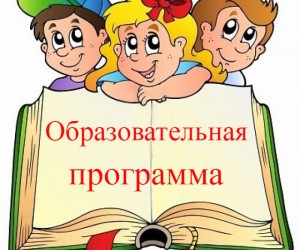 Ребенок на улицах города
Здоровье ребенка
Эмоциональное благополучие ребенка
Развивающая среда
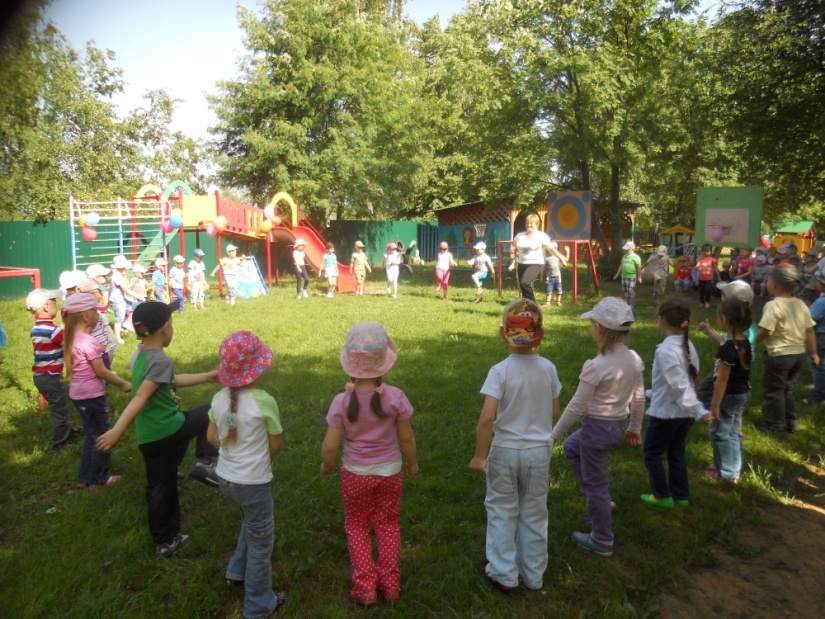 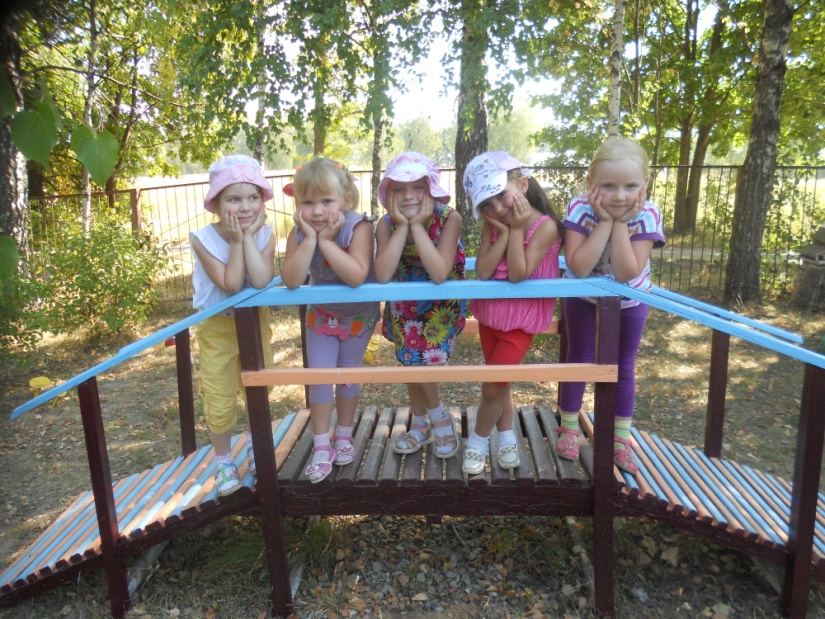 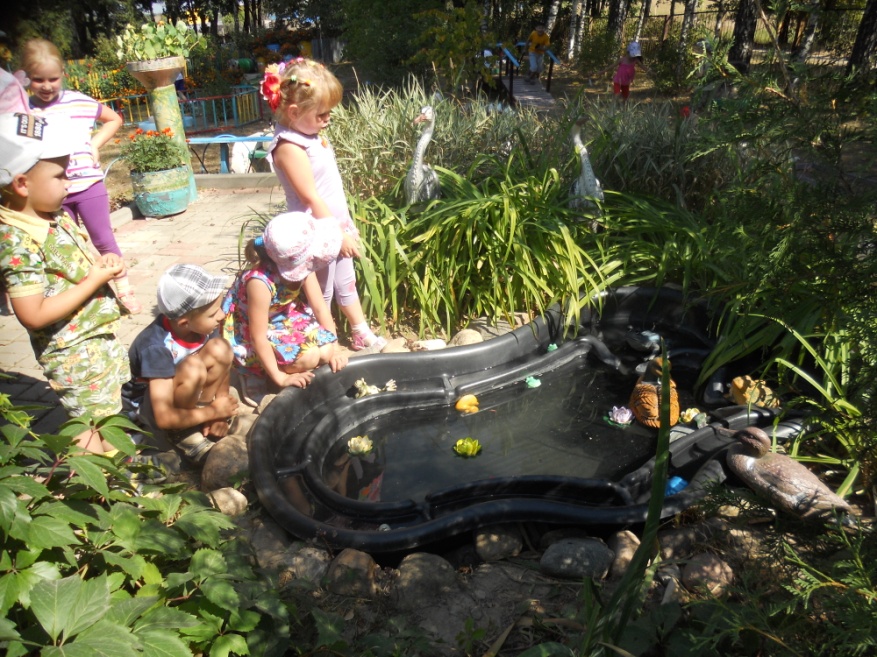 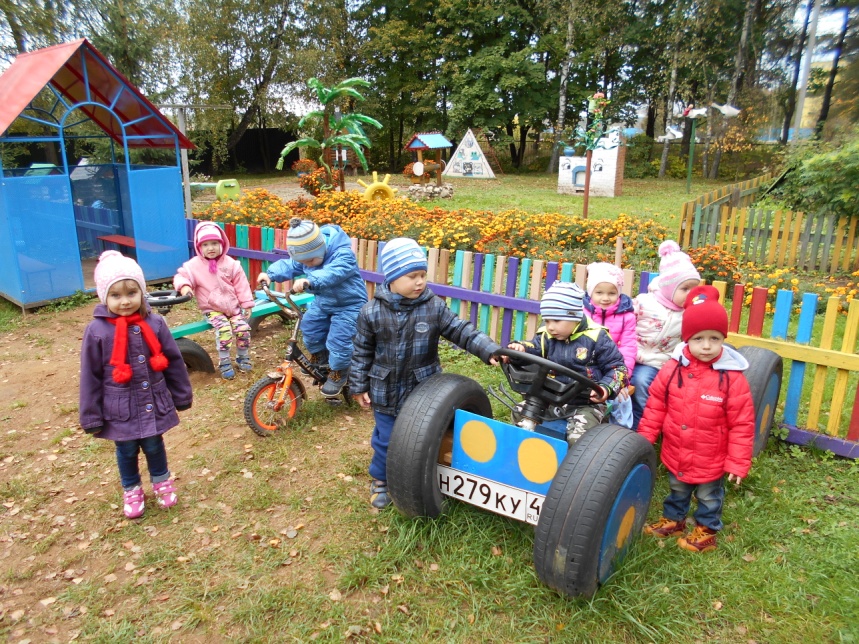 Развивающая среда
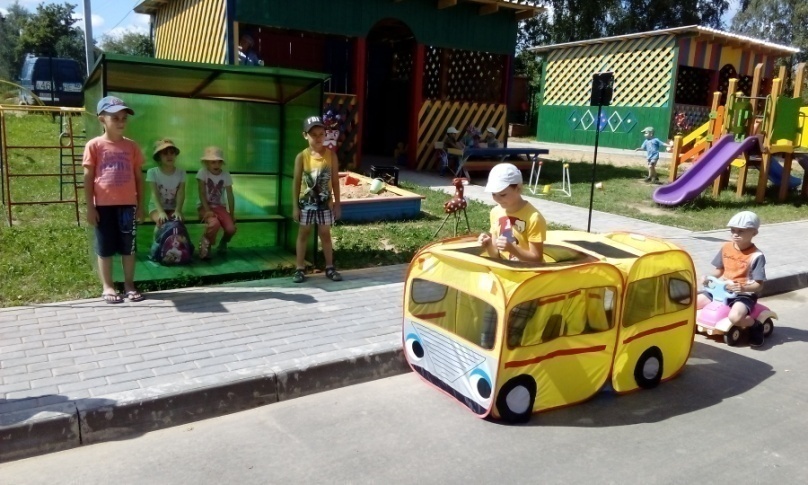 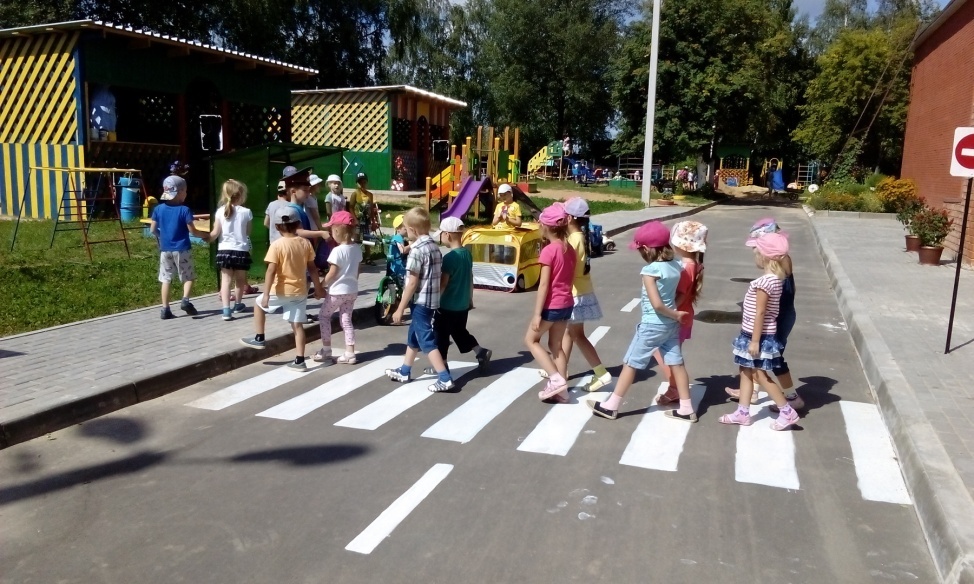 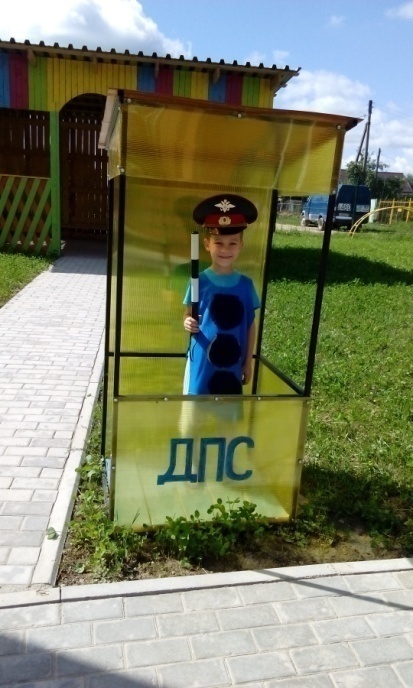 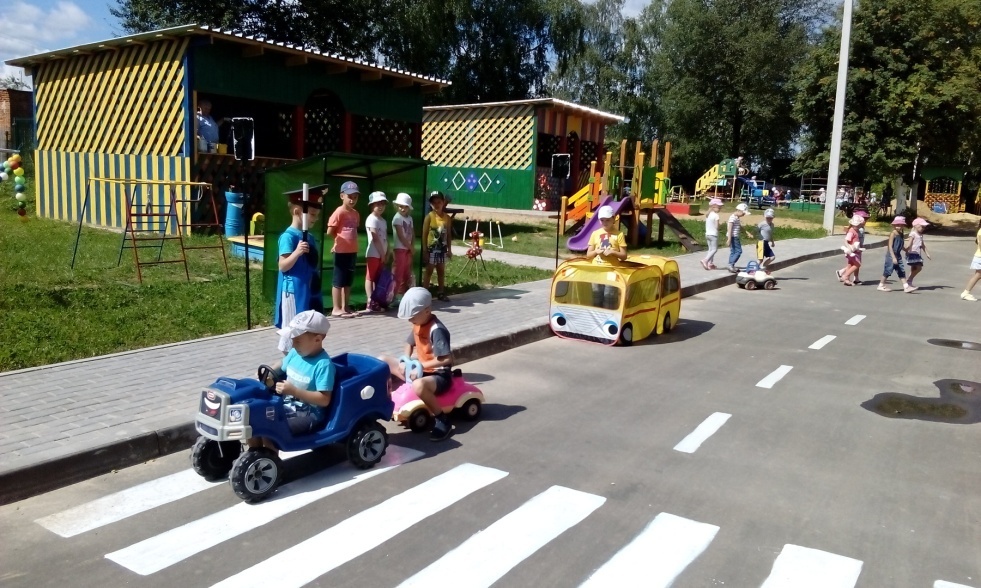 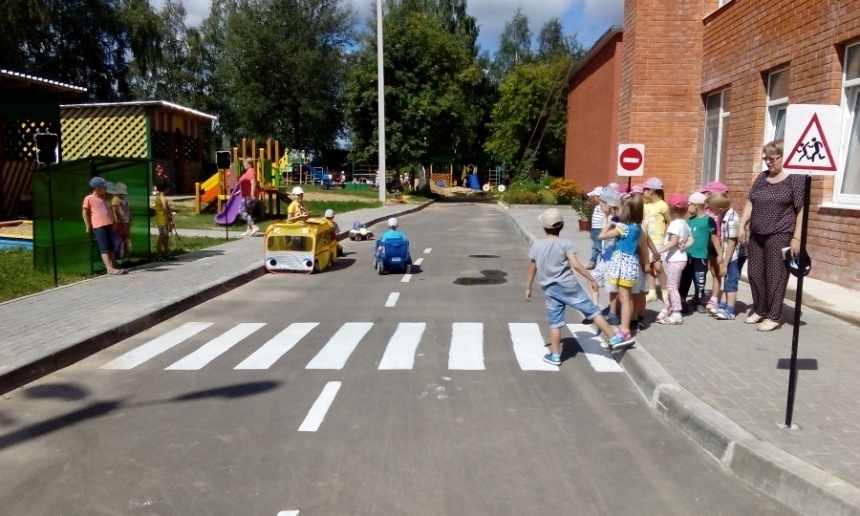 Тропа здоровья
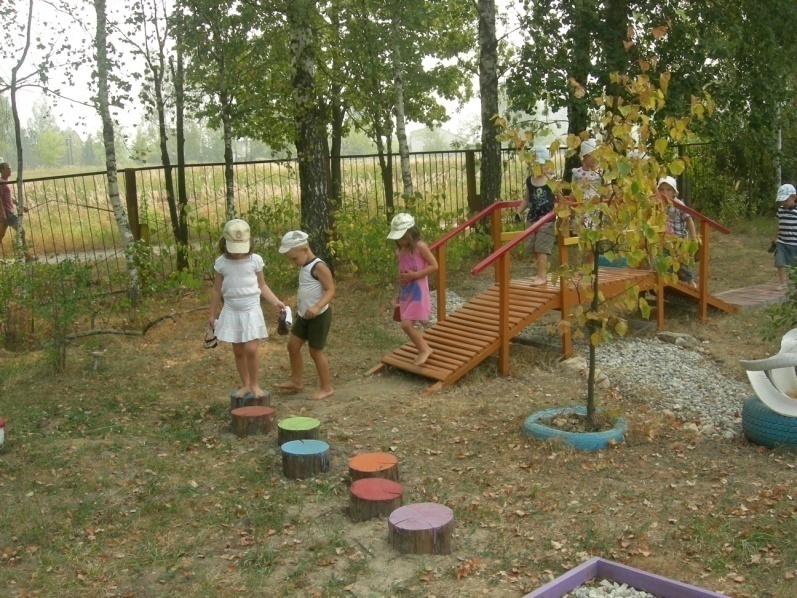 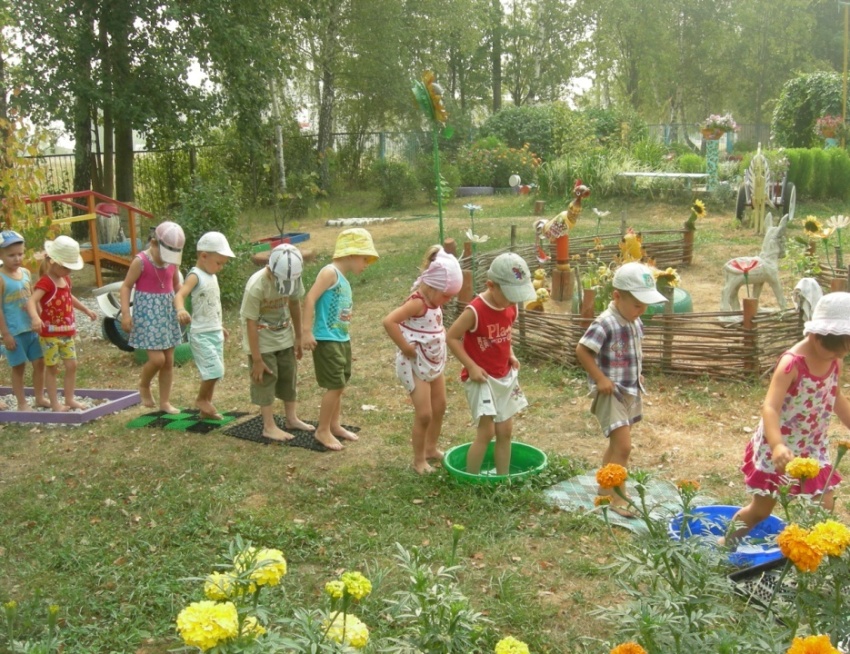 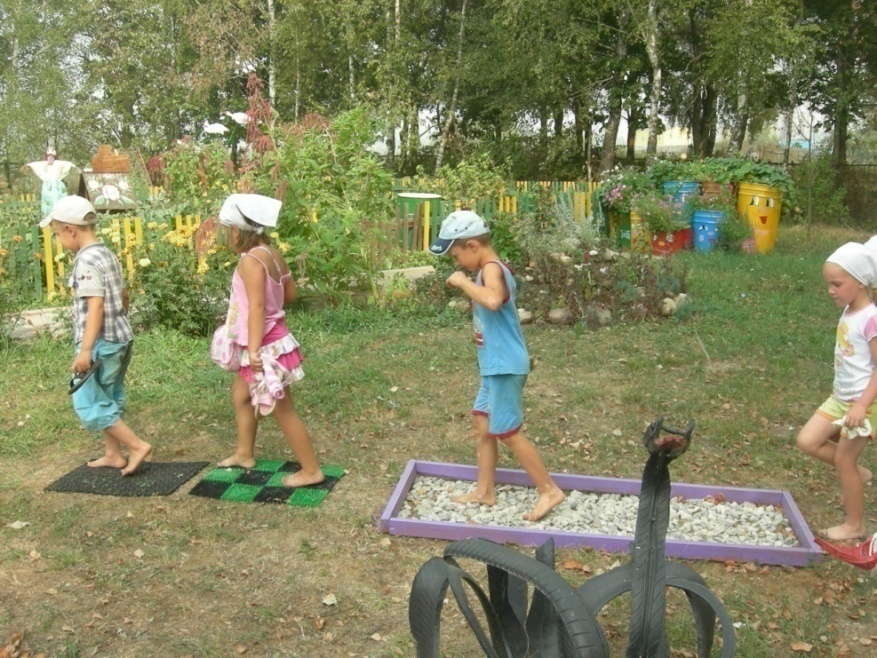 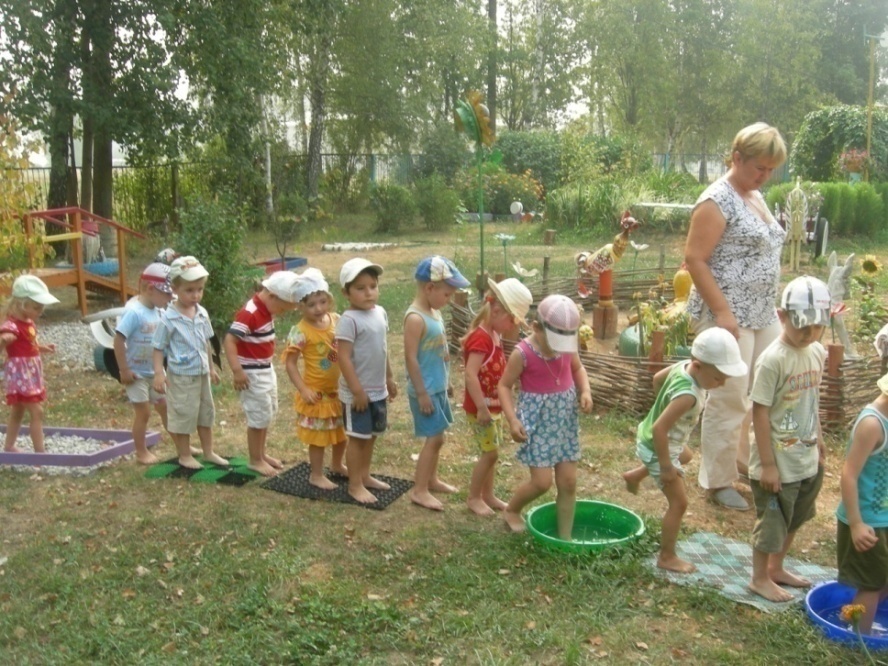 Развивающая среда
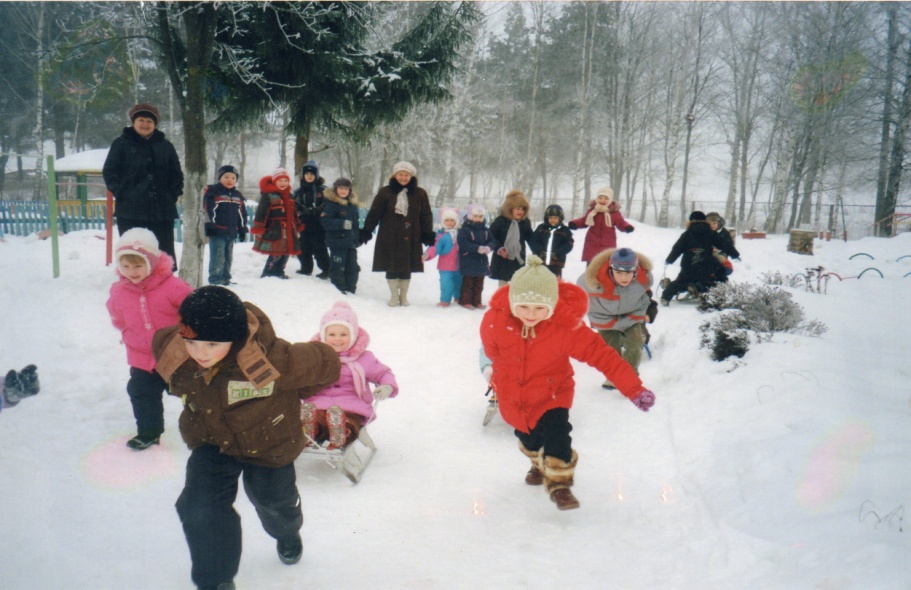 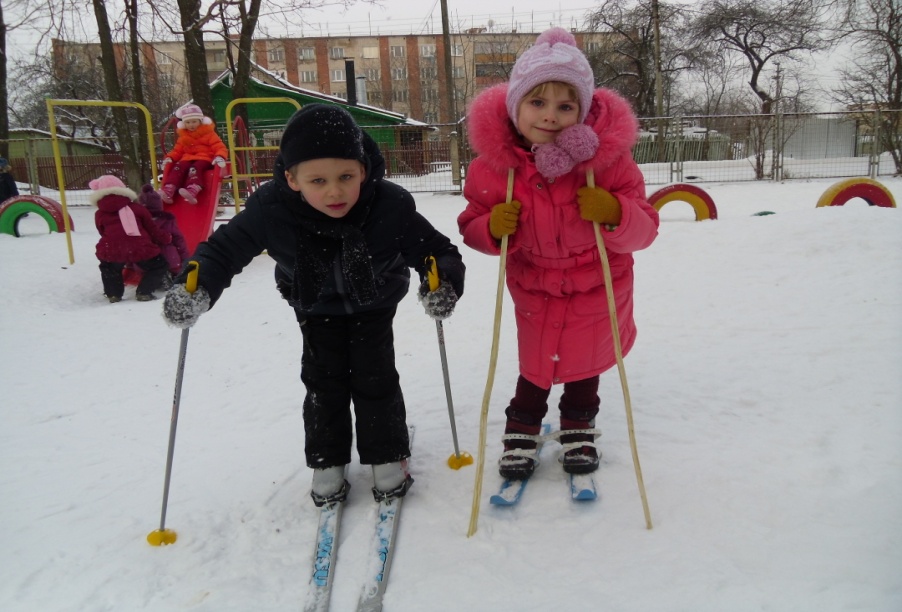 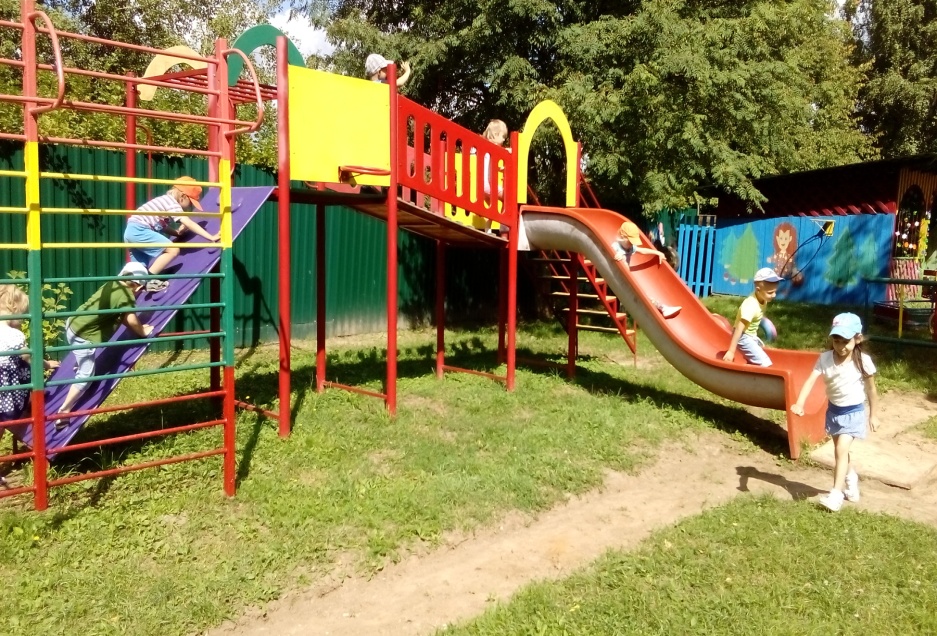 Развивающая среда
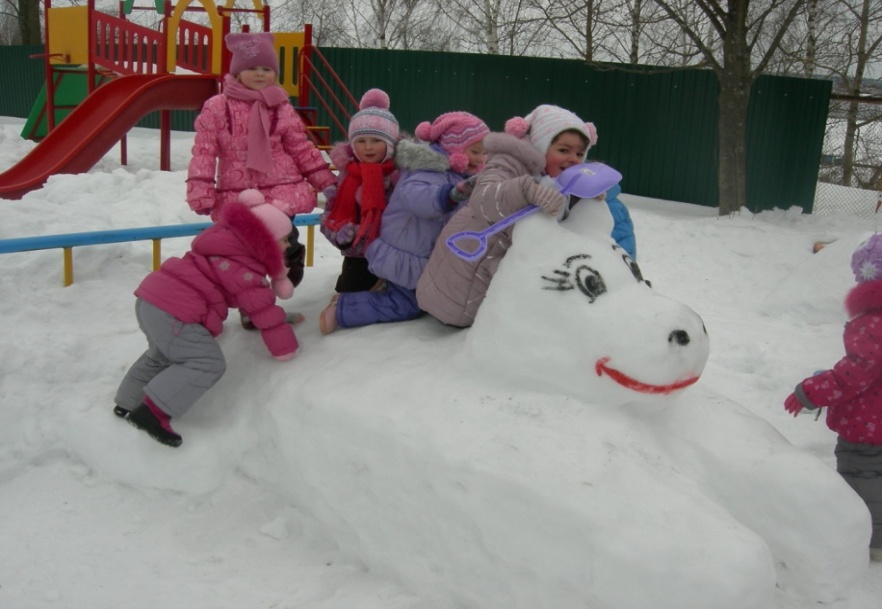 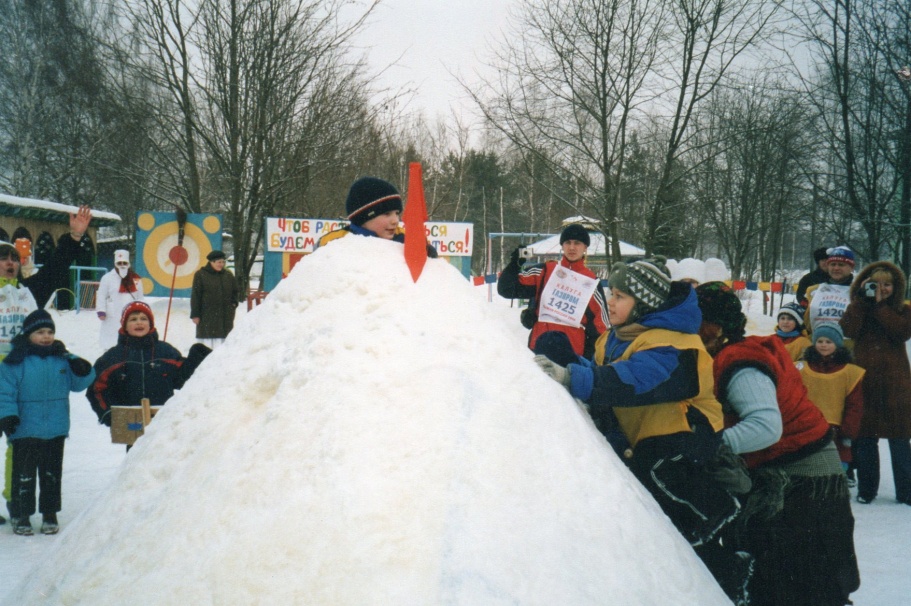 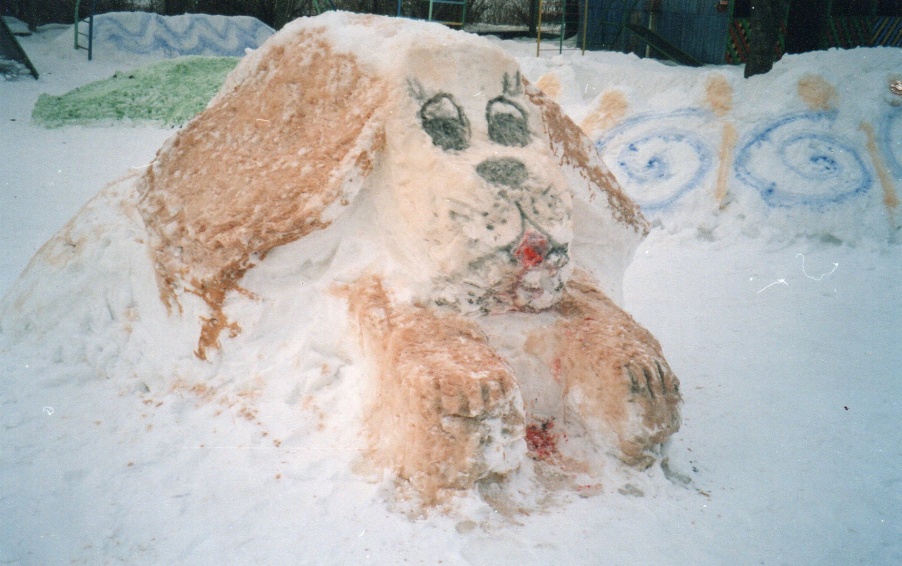 «Уголки безопасности»
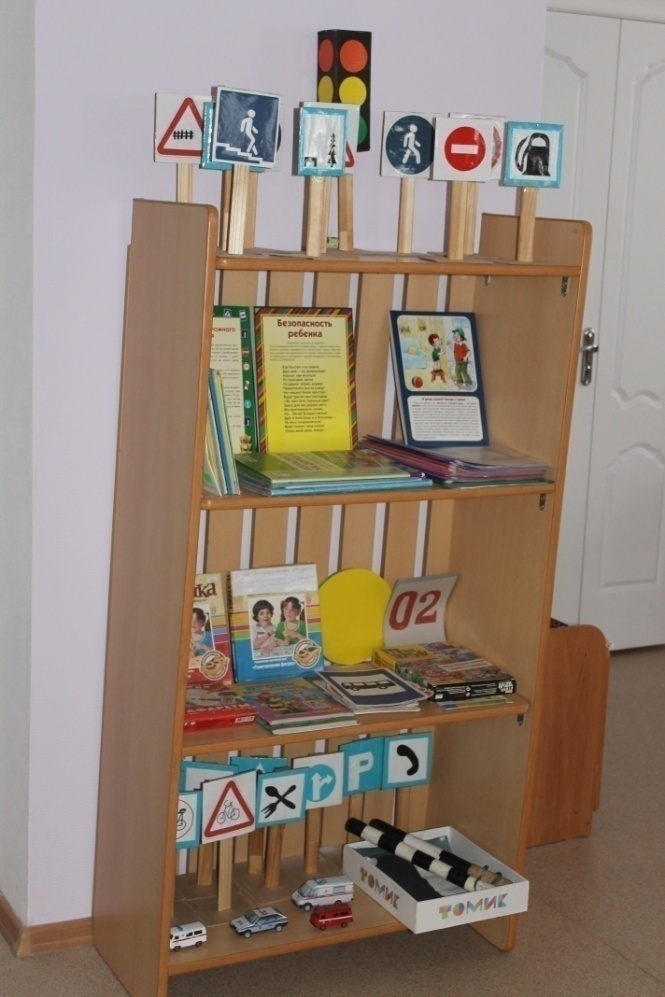 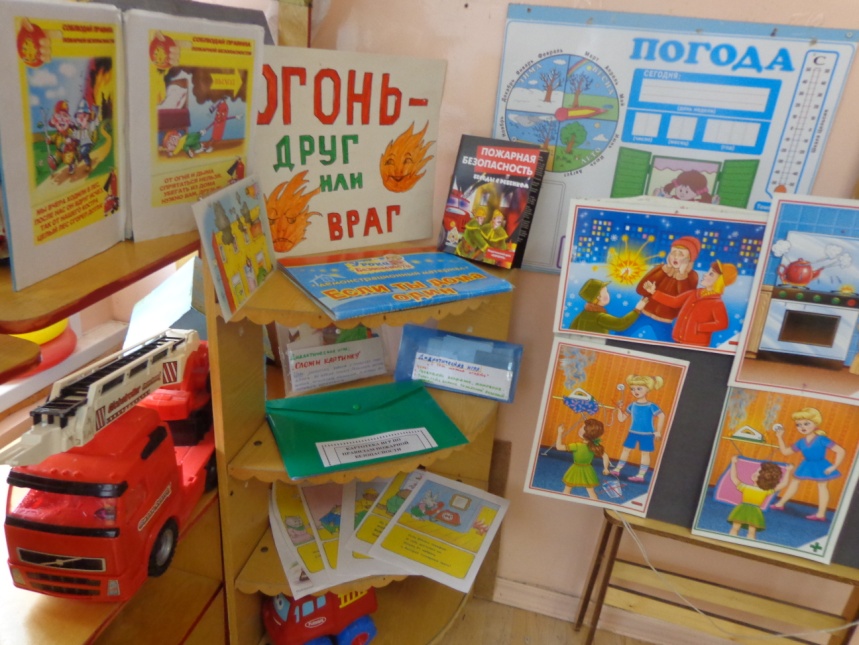 Физкультурные уголки
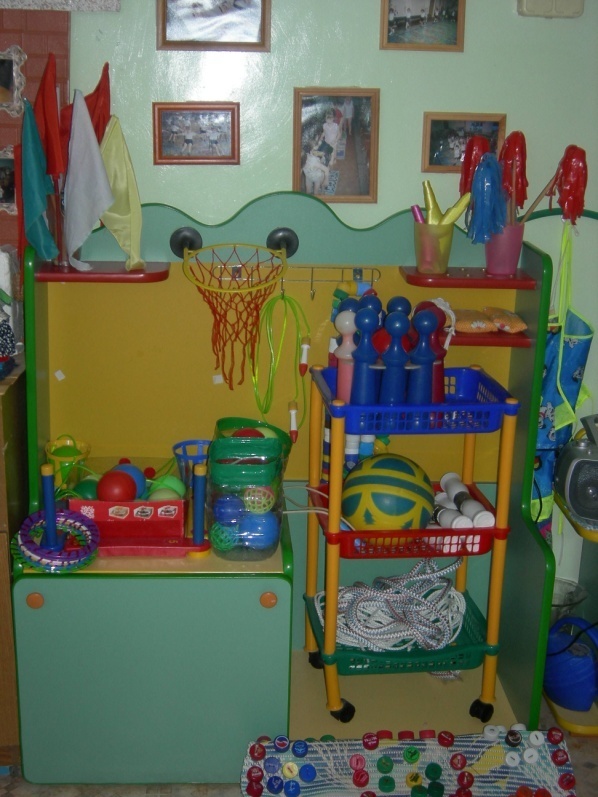 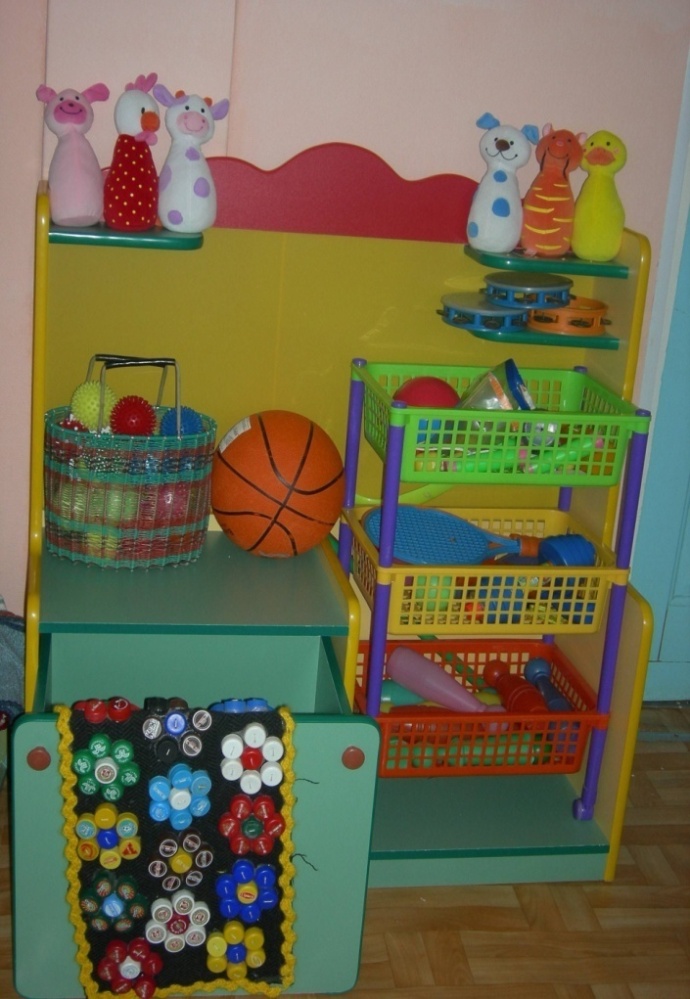 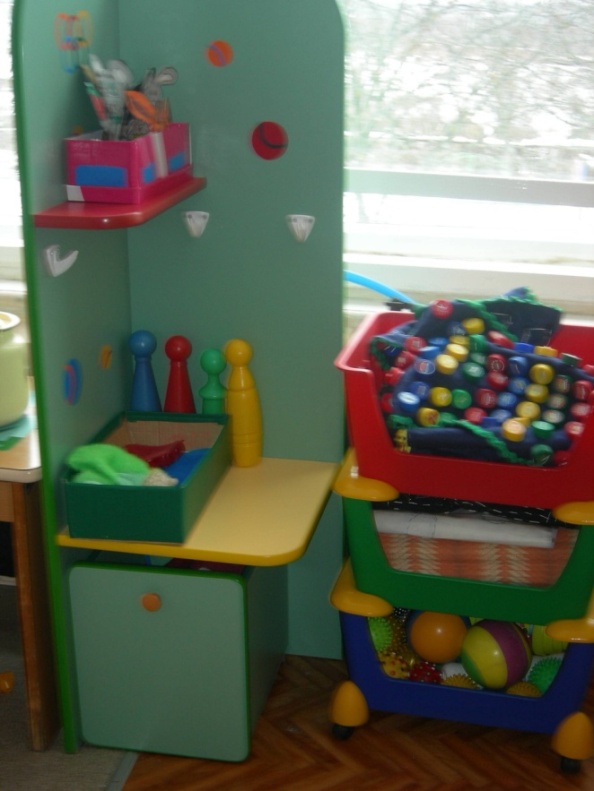 Образовательная деятельность
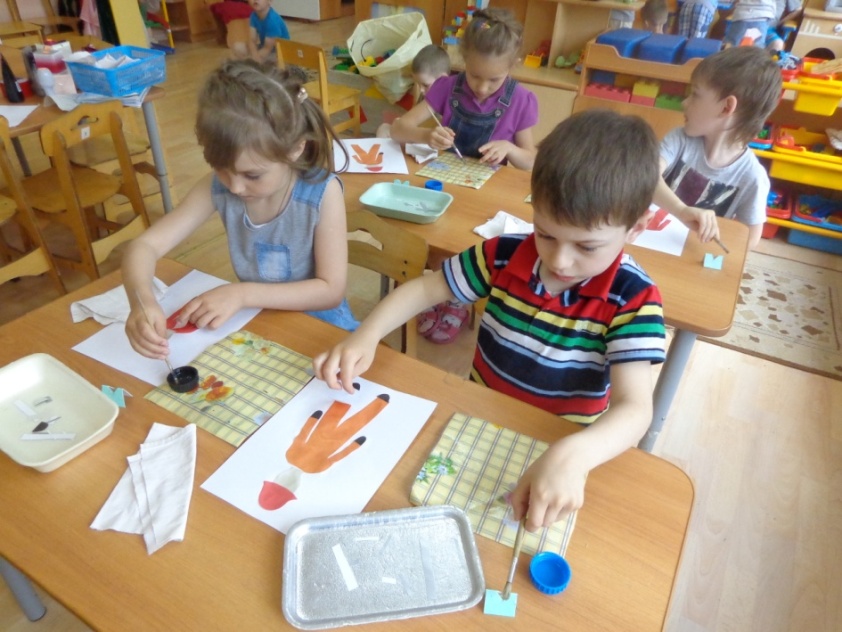 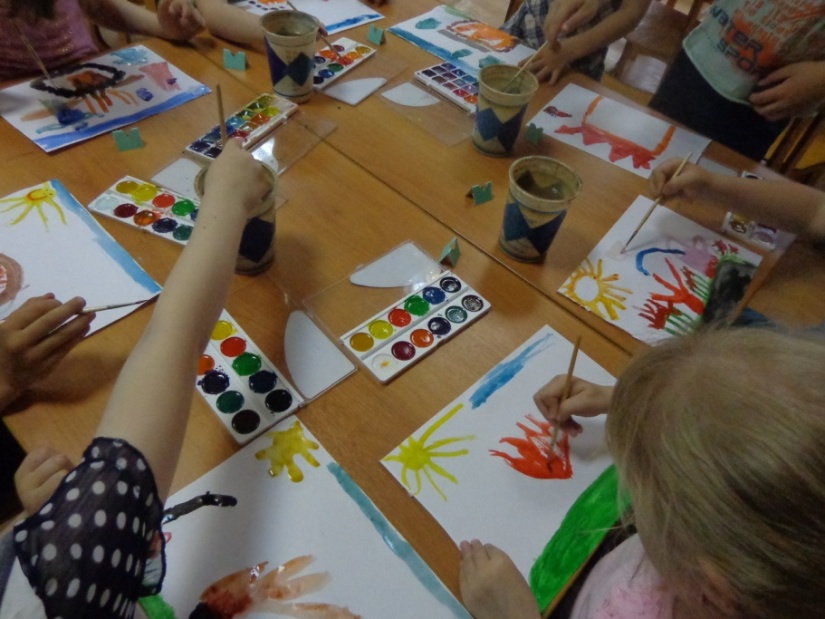 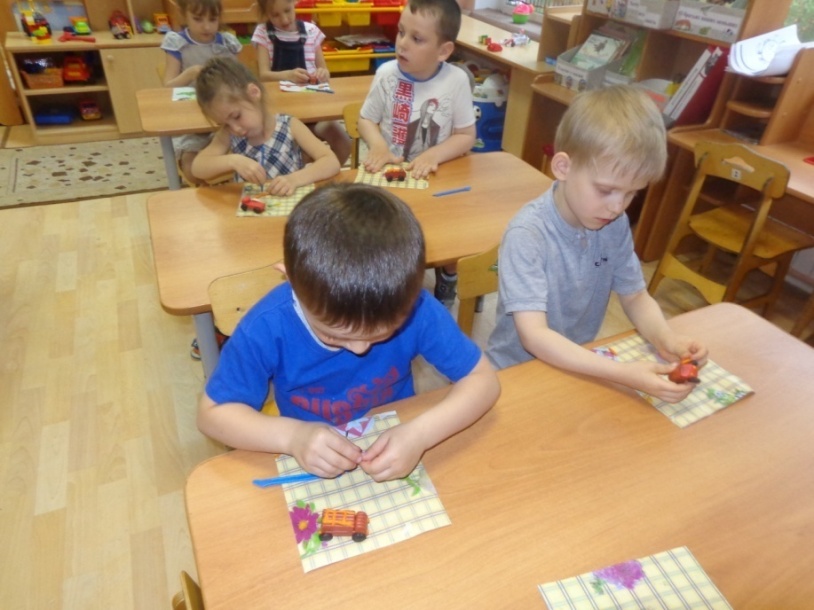 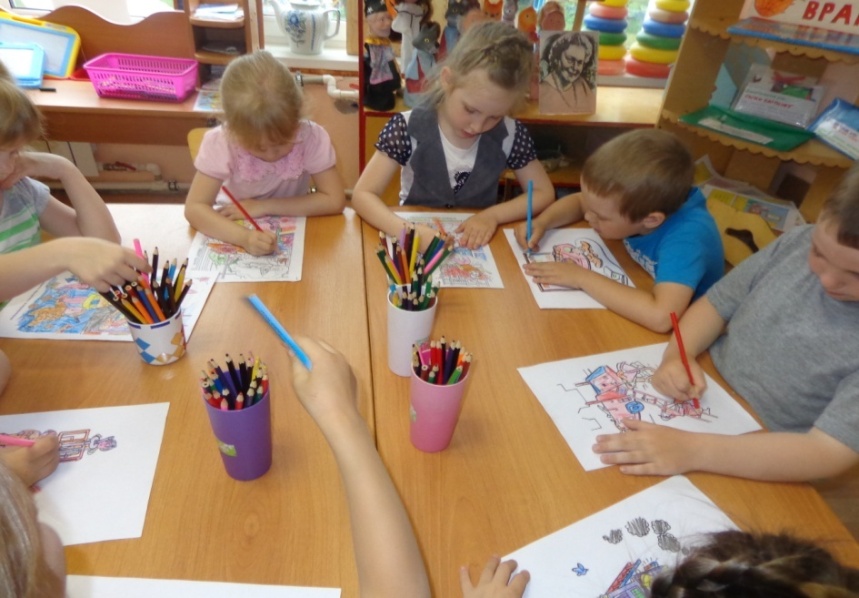 Образовательная деятельность
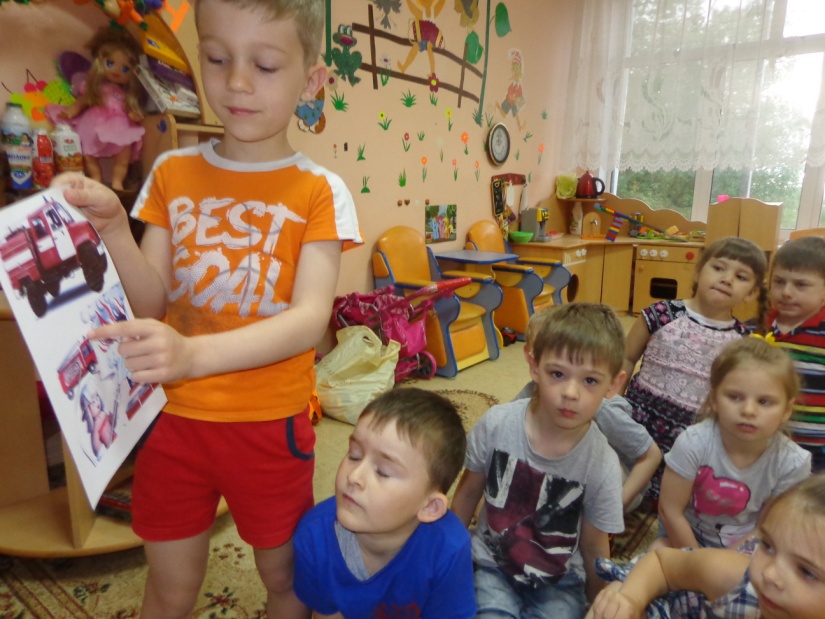 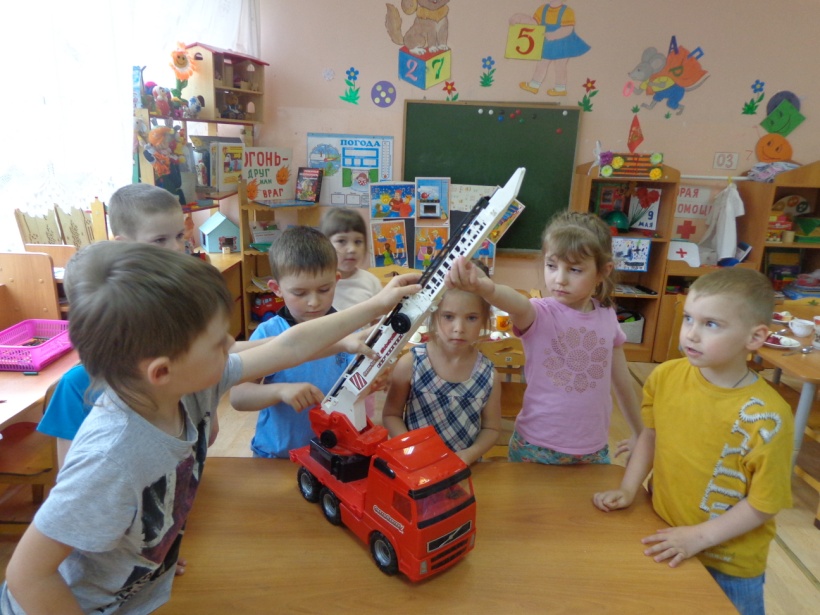 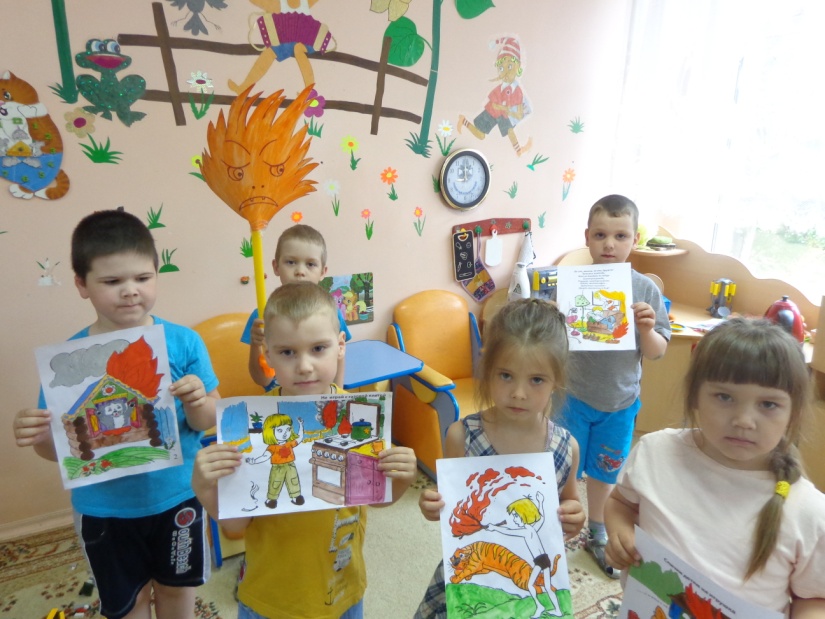 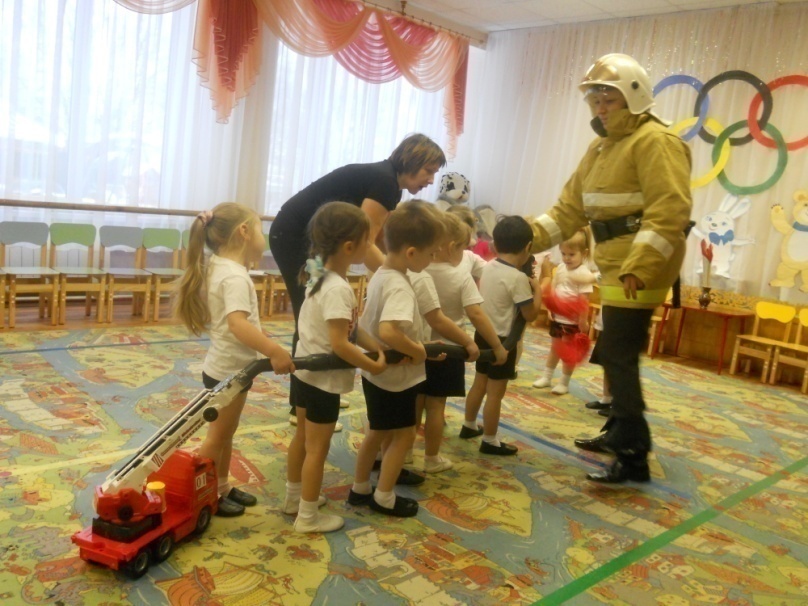 Проектная деятельность
«Правила дорожного движения, нужно знать всем без исключения! 
  «Знаем мы от  А до Я – азбуку движения!»
 «Огонь друг-огонь враг»
 «Твой безопасный мир»
«Опасность контакта с посторонними людьми»
«Островок безопасности»
«Пожарная безопасность»
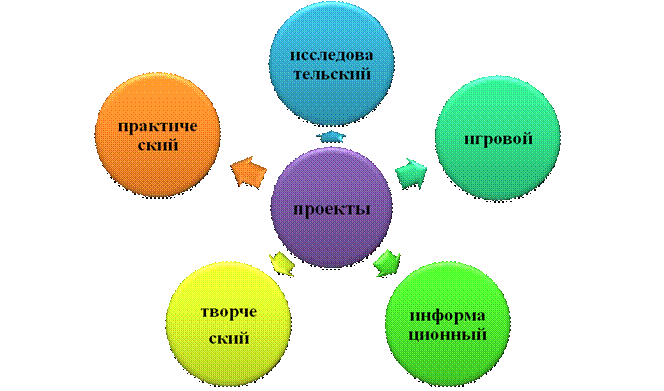 Образовательная деятельность
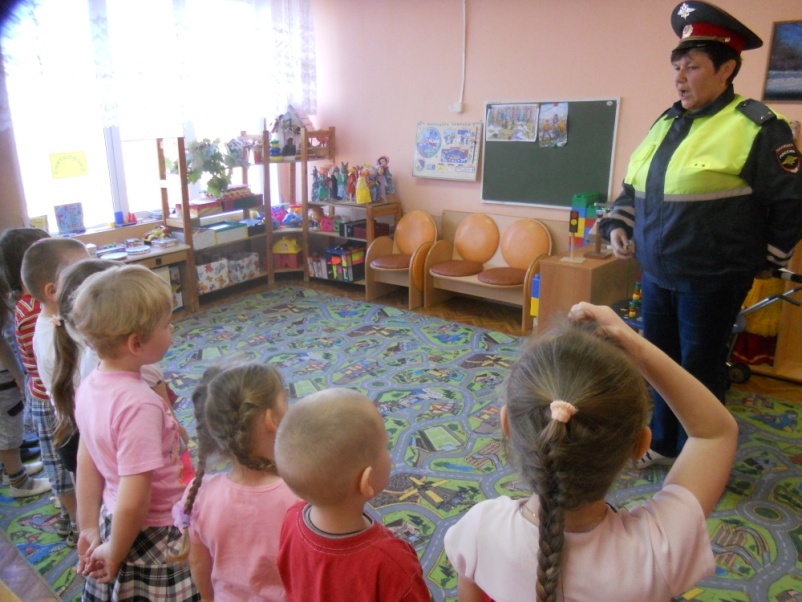 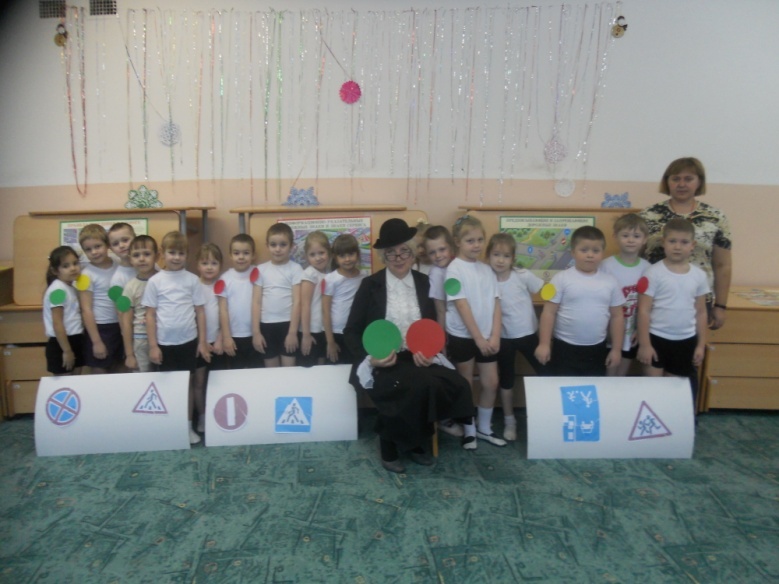 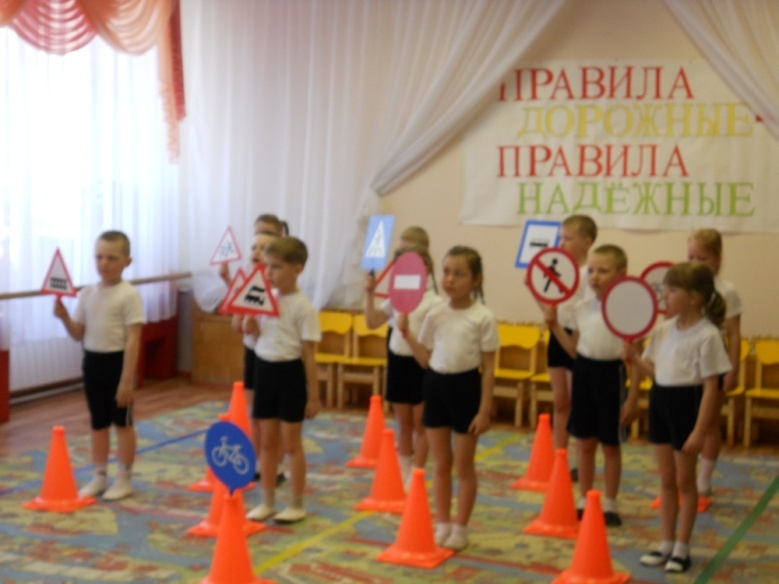 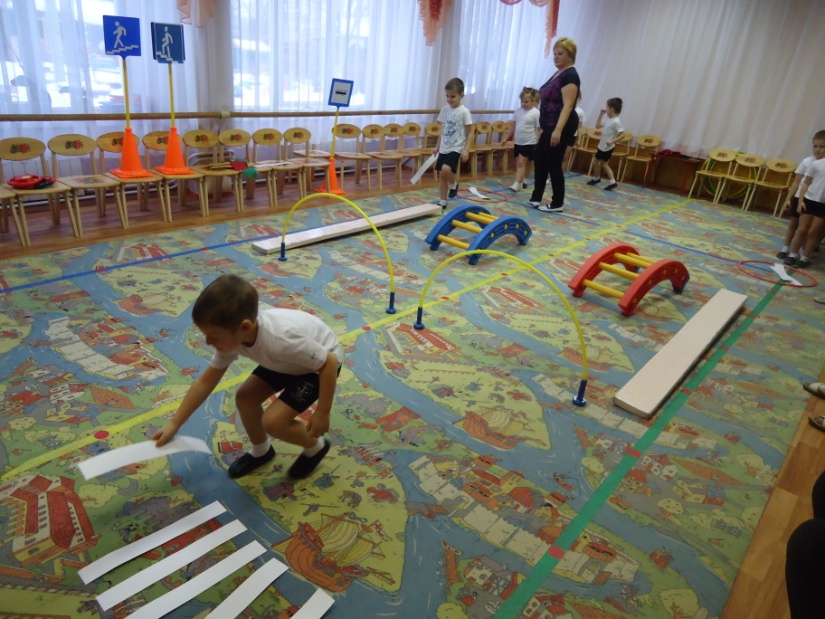 Компьютерные презентации
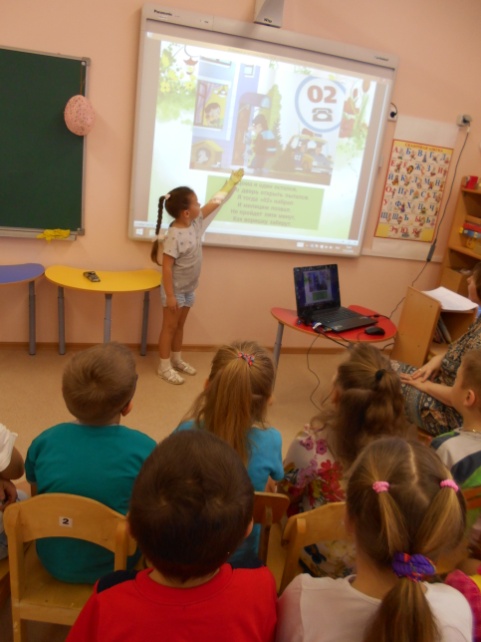 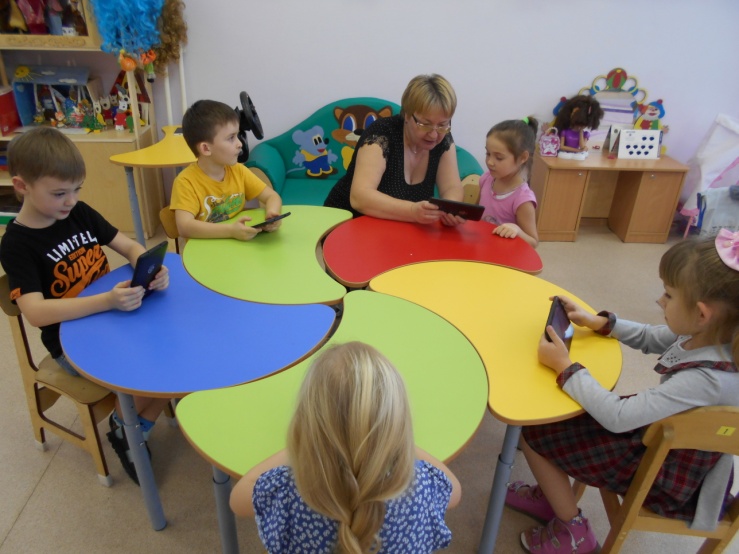 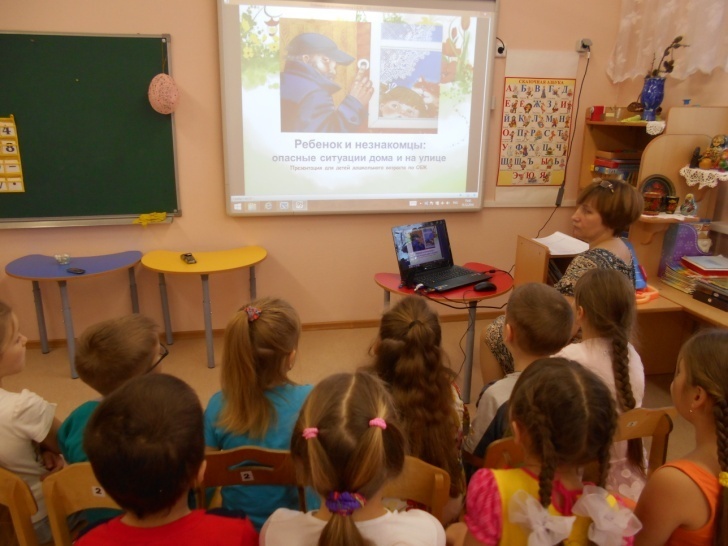 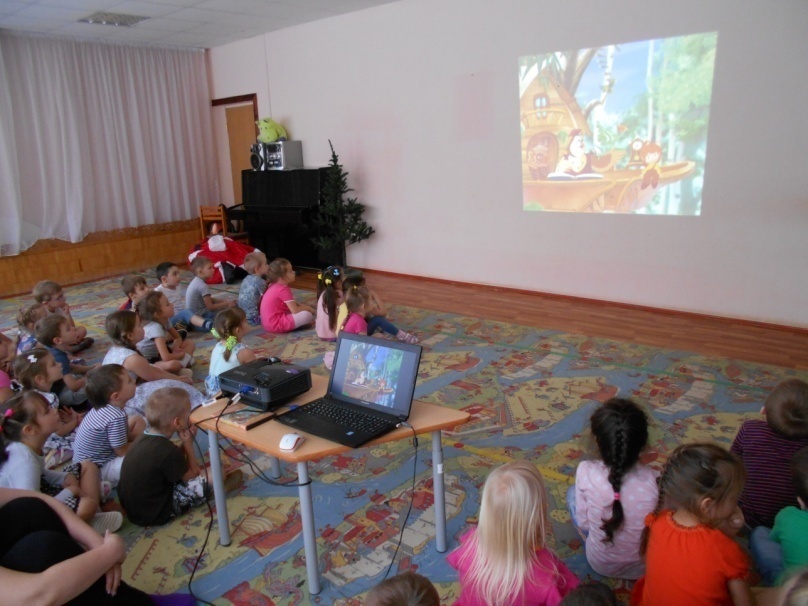 Художественная  литература
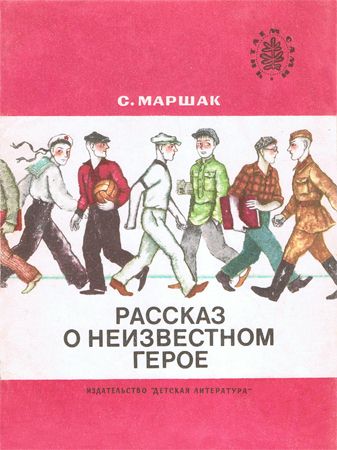 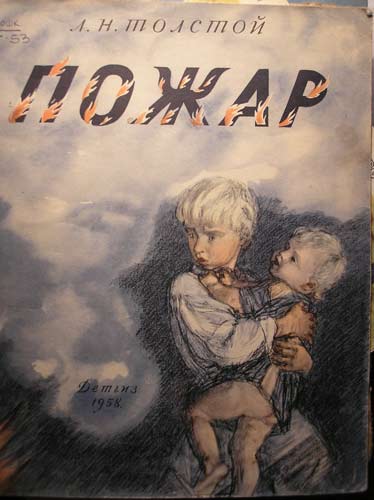 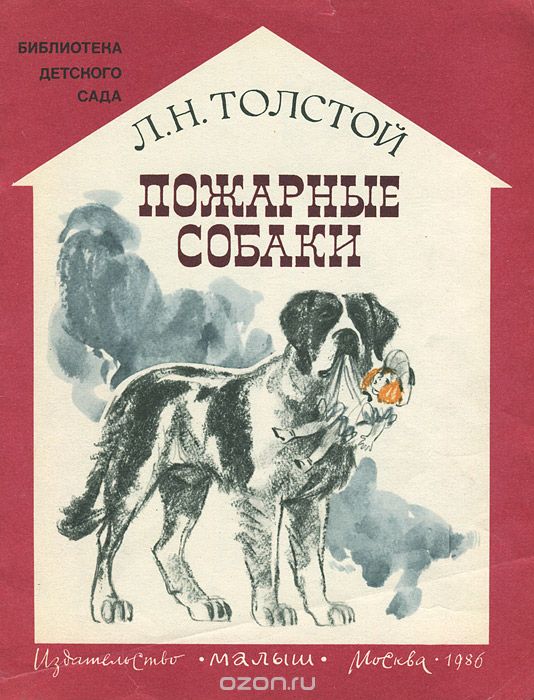 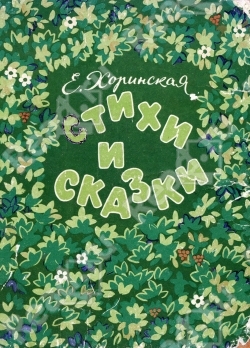 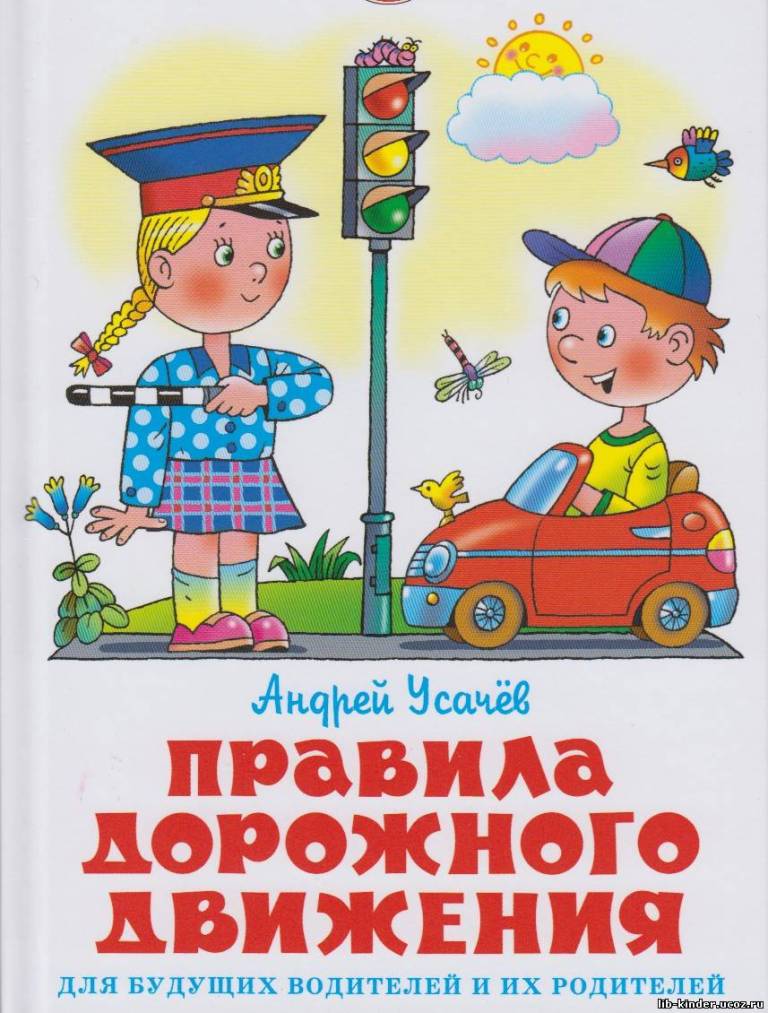 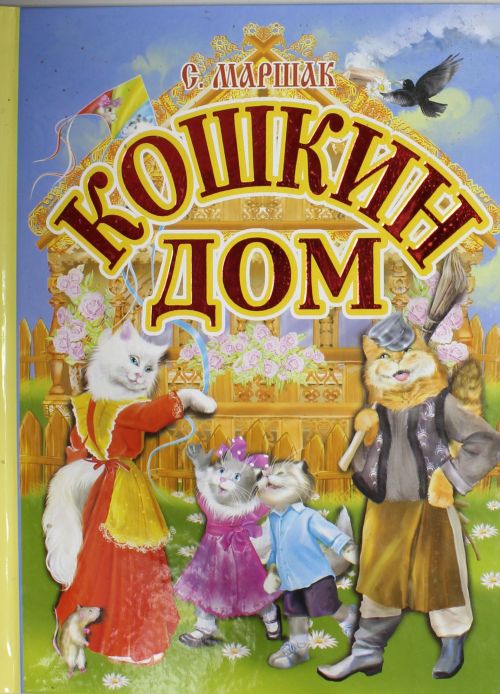 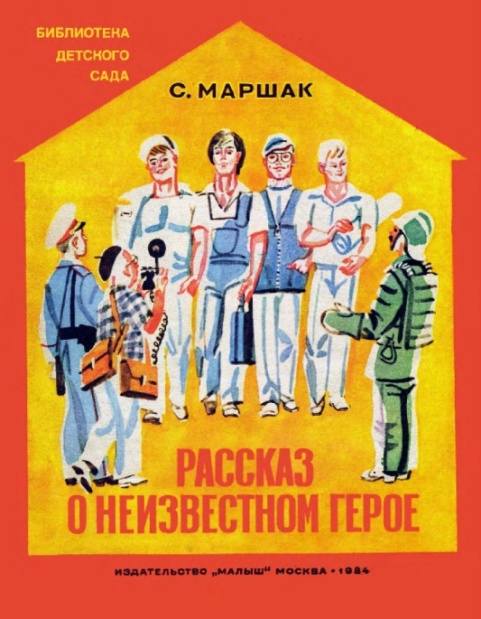 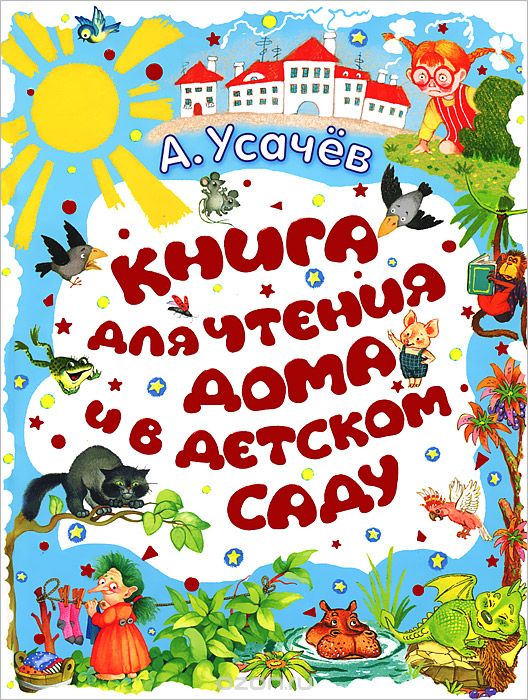 Сюжетно-ролевые игры
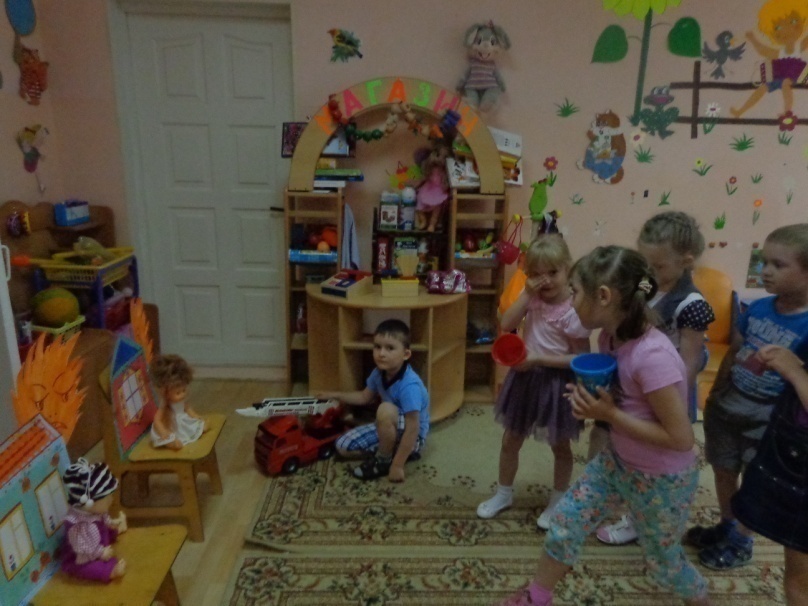 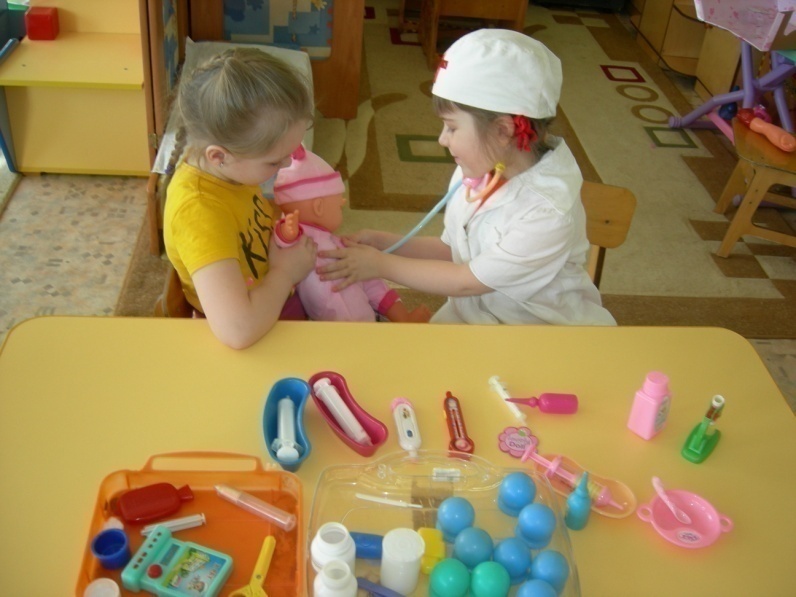 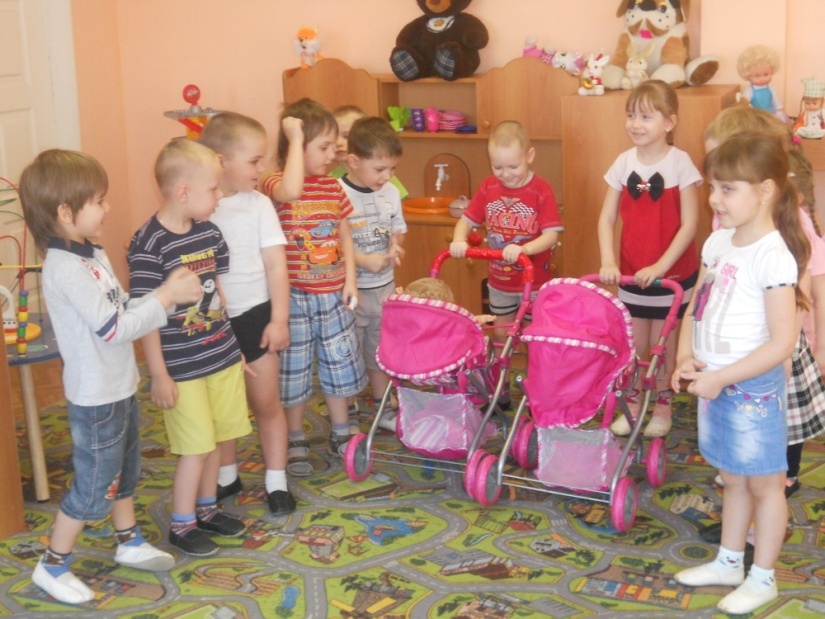 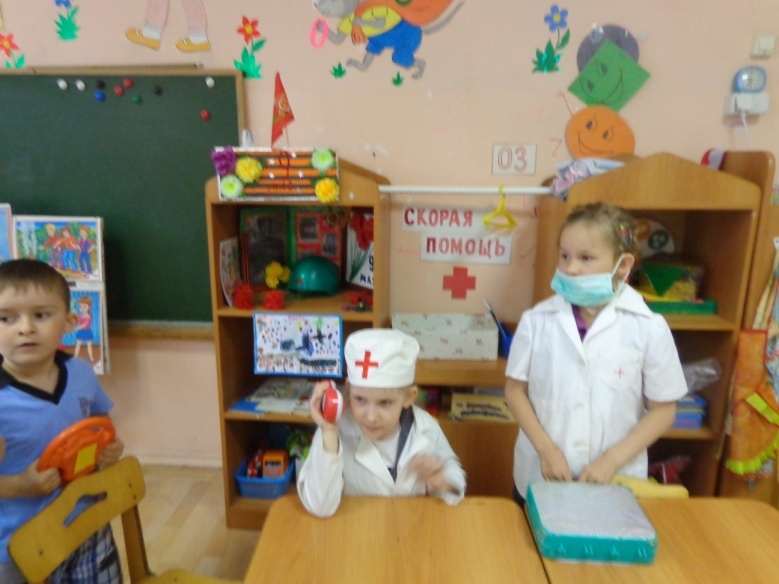 Дидактические  игры
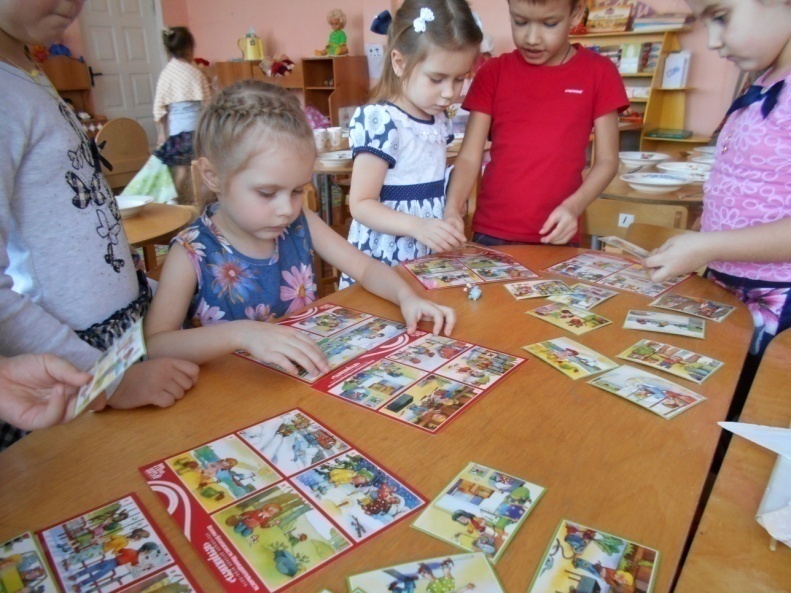 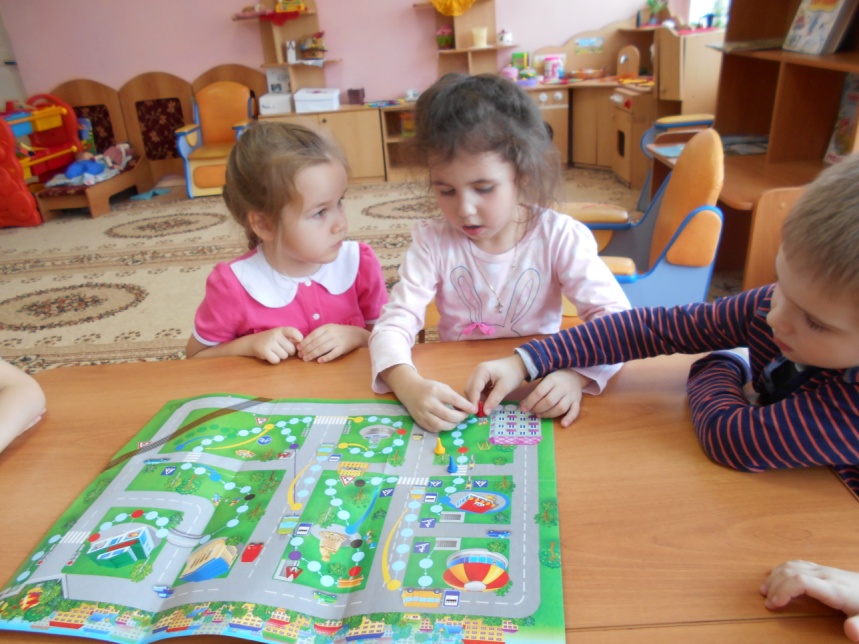 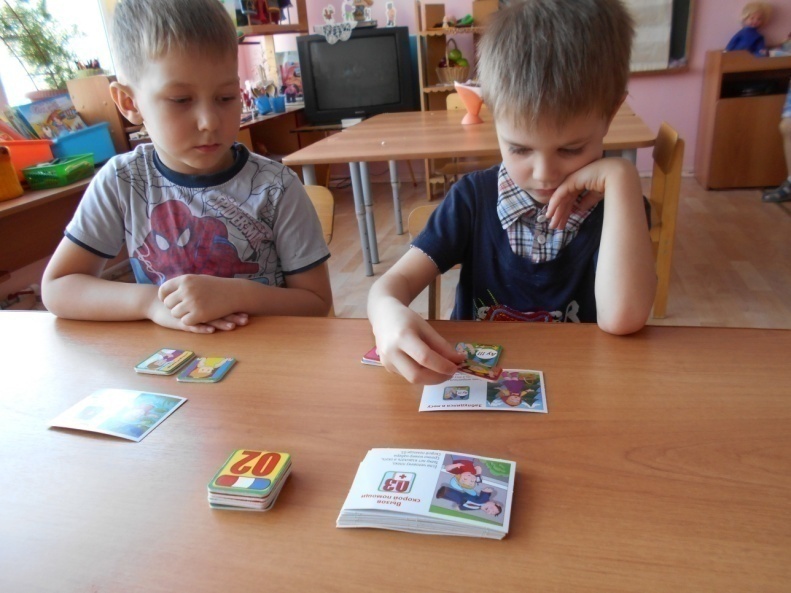 Экскурсия в пожарную часть
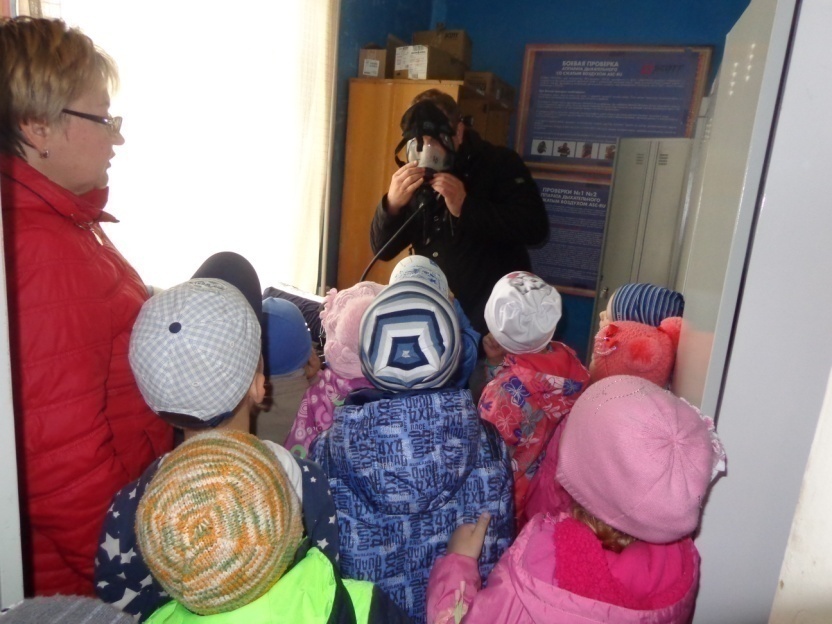 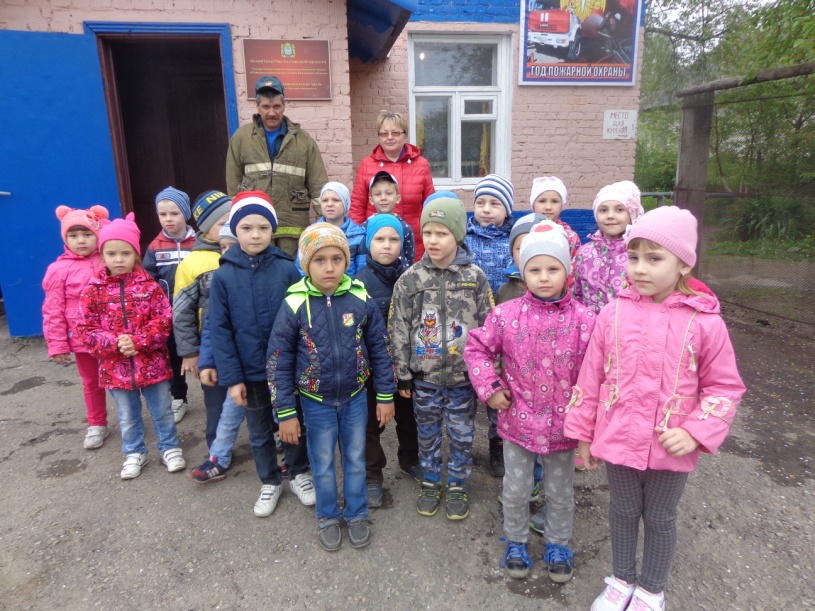 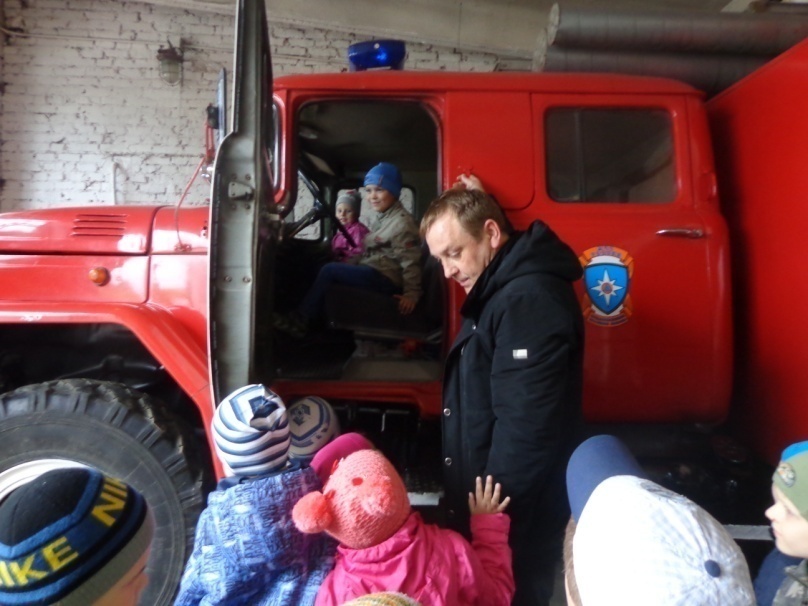 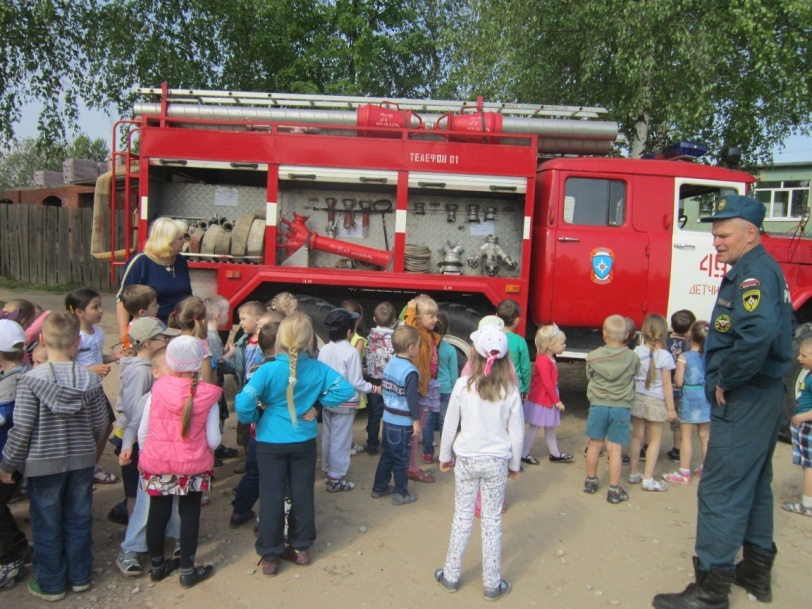 Походы
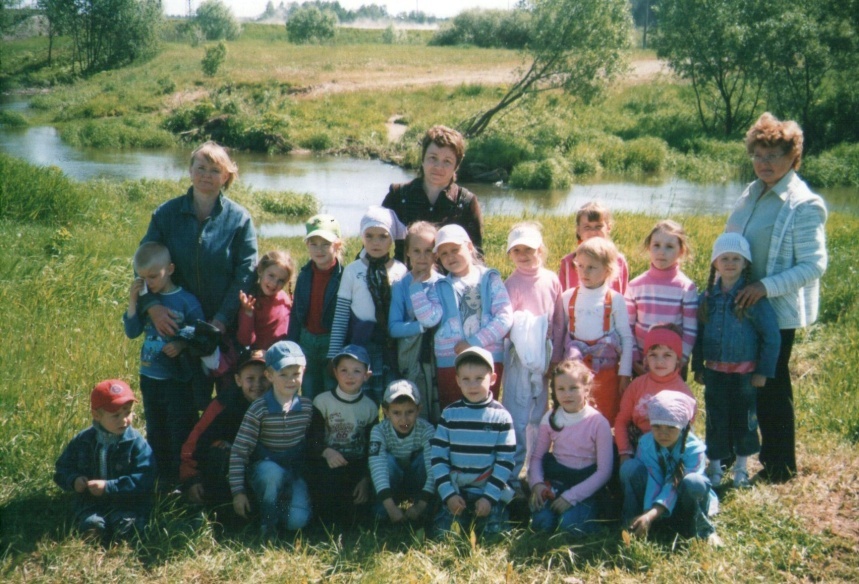 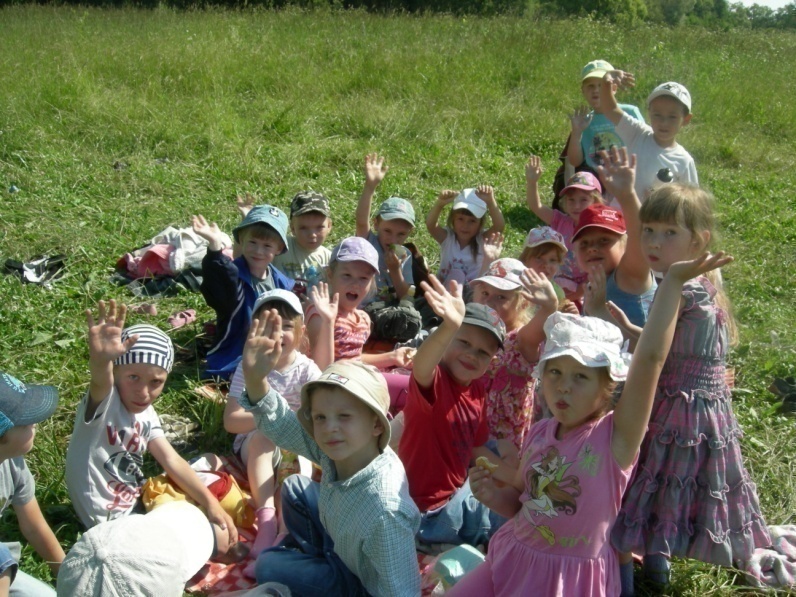 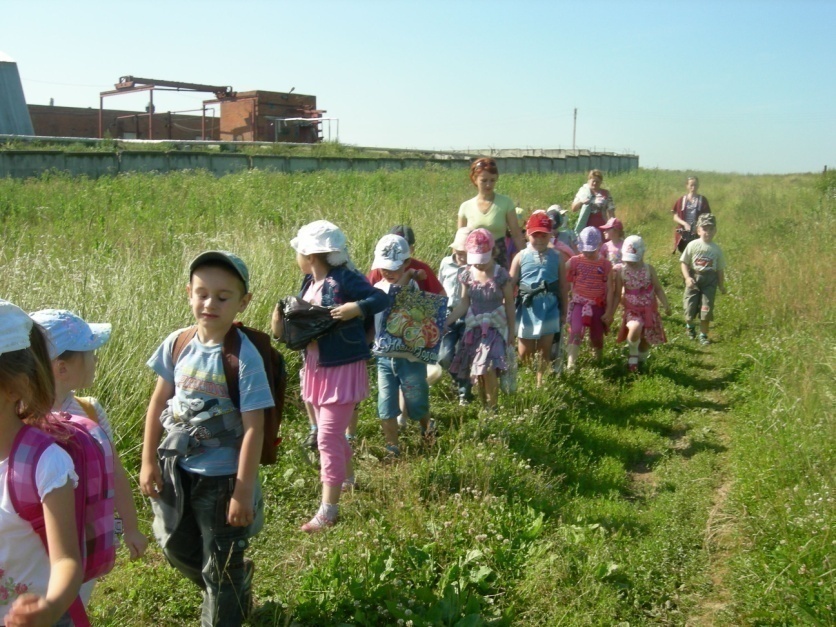 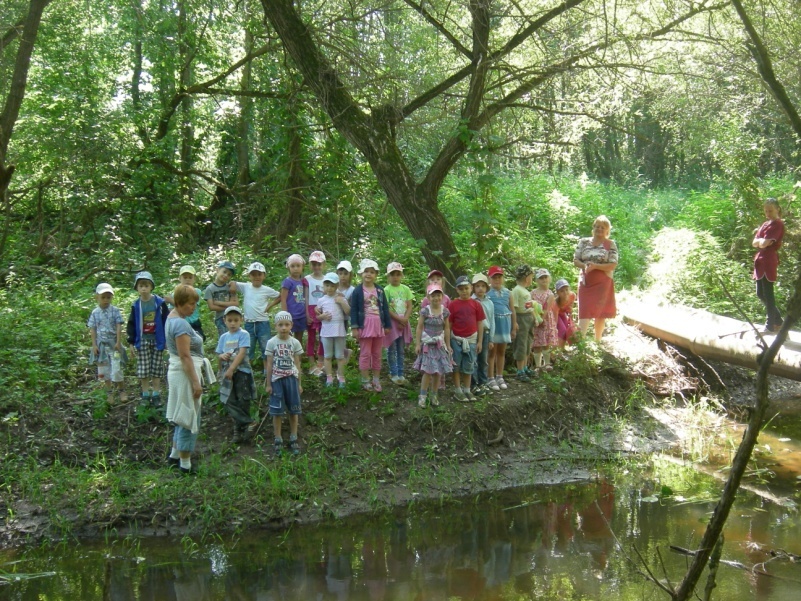 Экологические акции
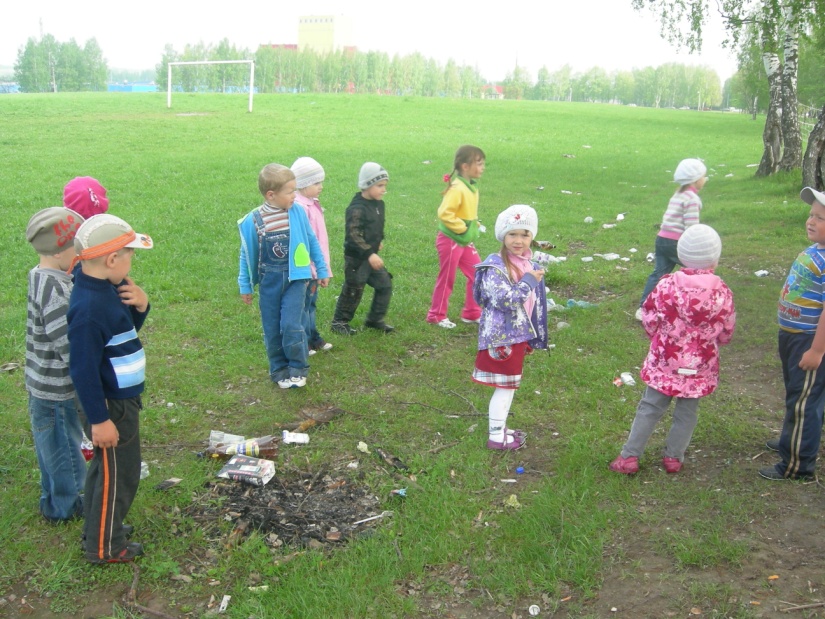 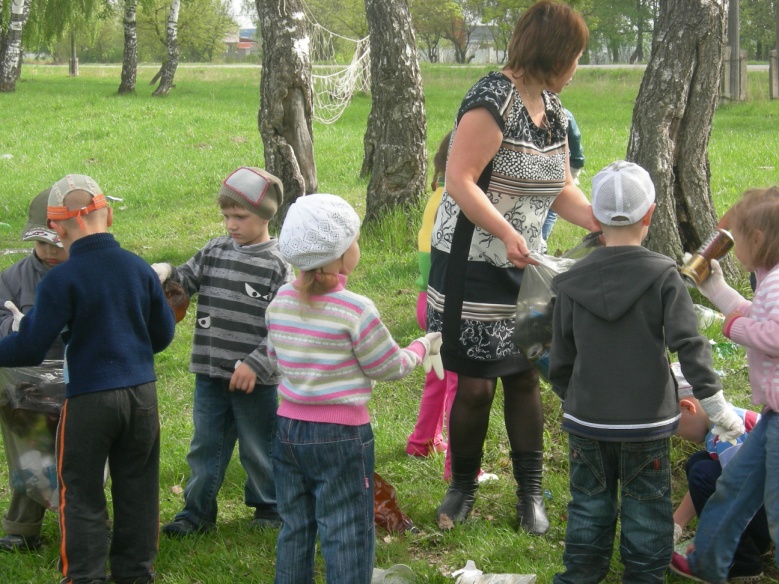 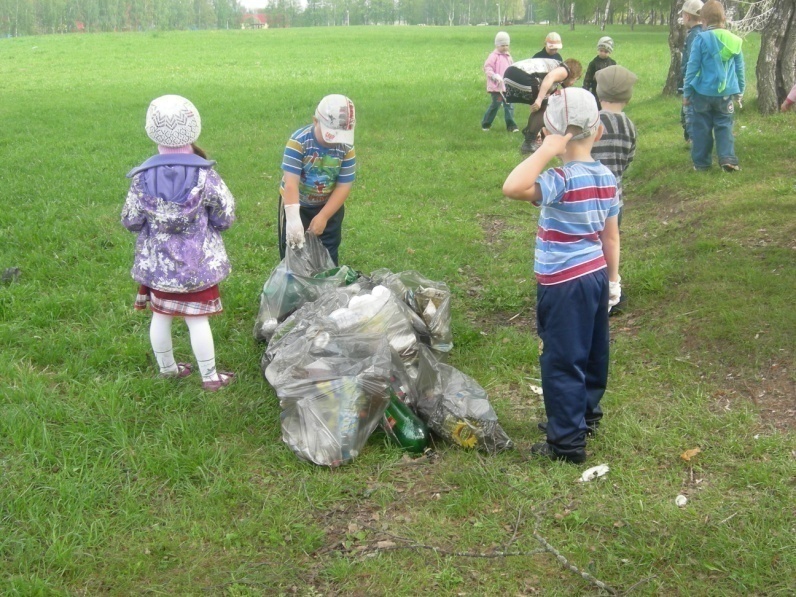 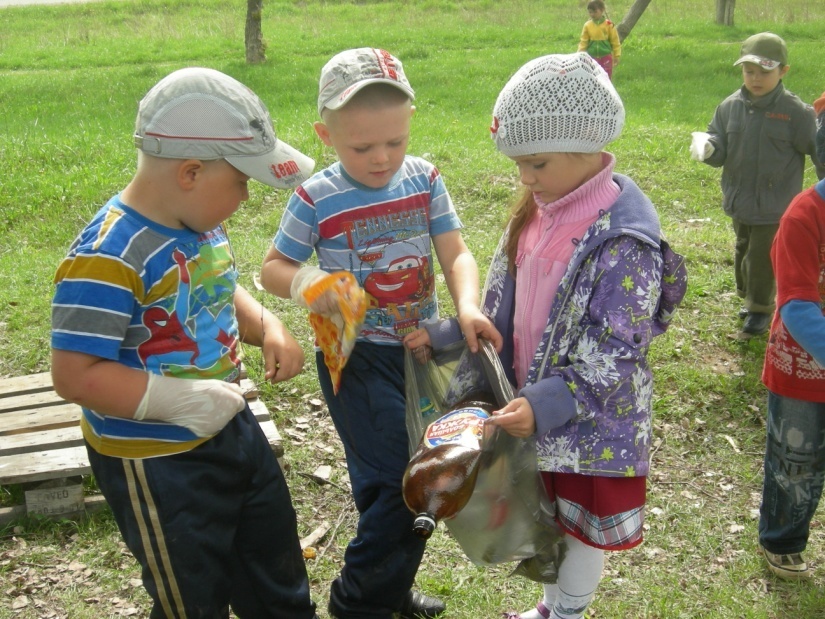 Дружеские встречи
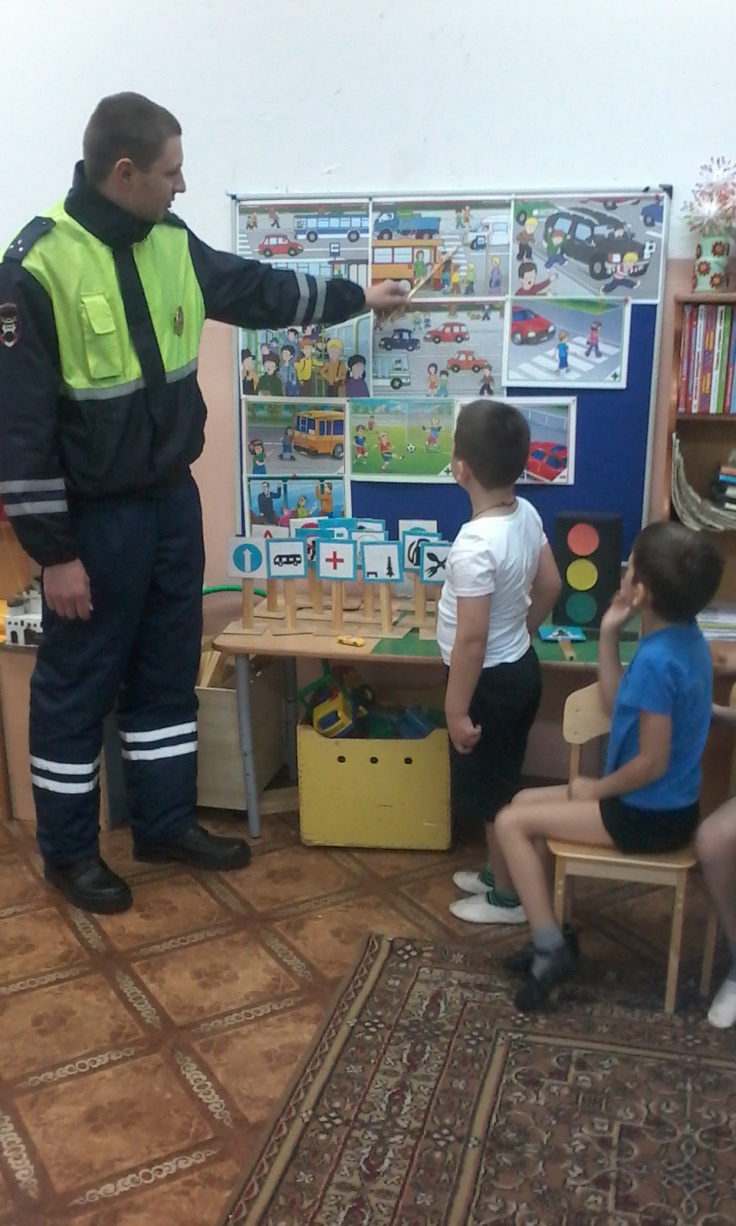 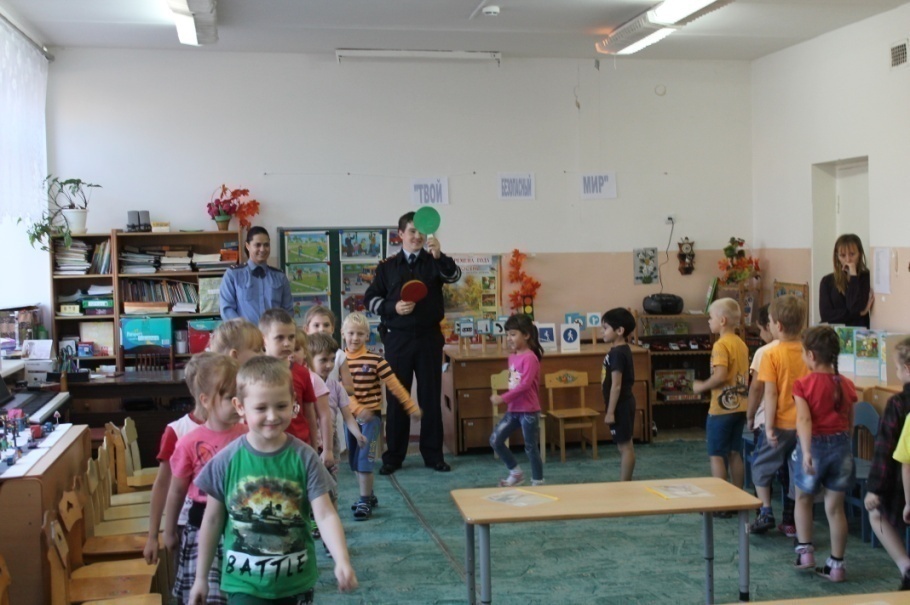 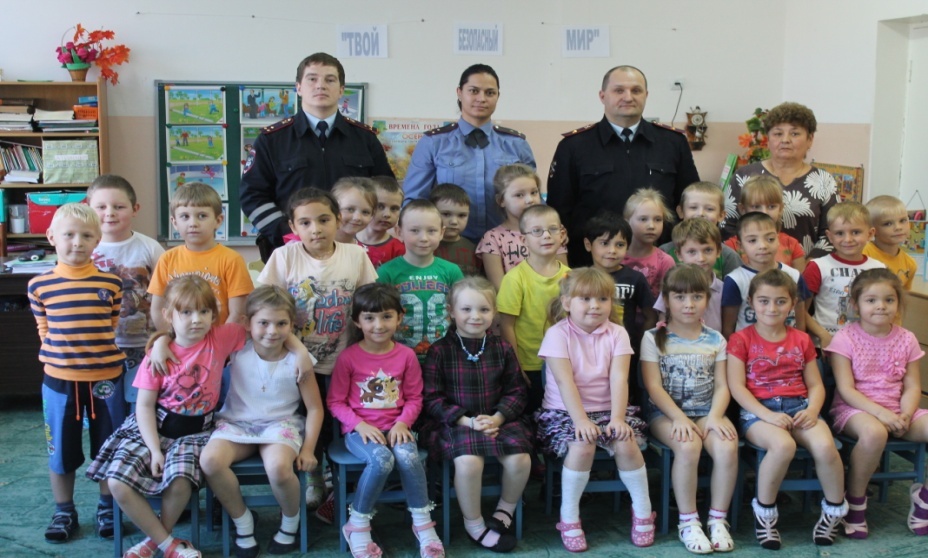 Работа с родителями
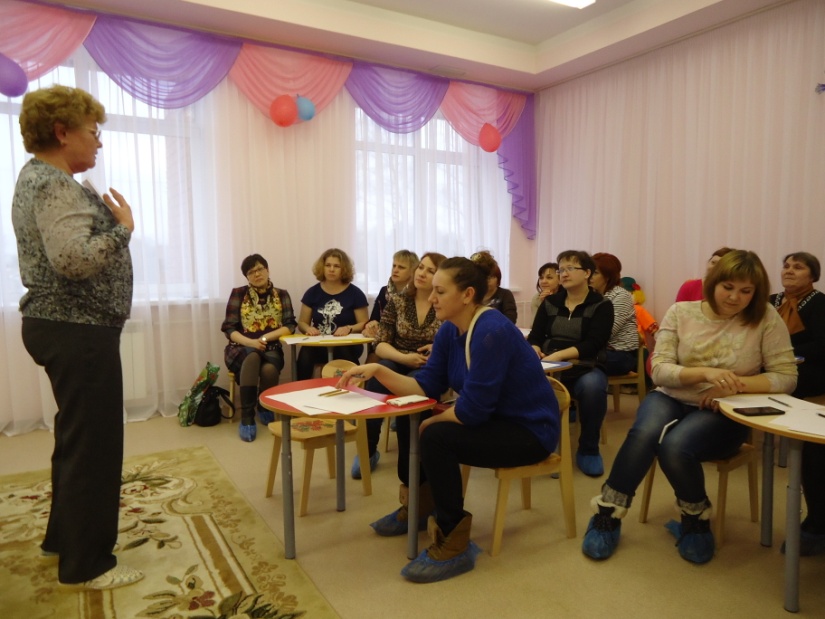 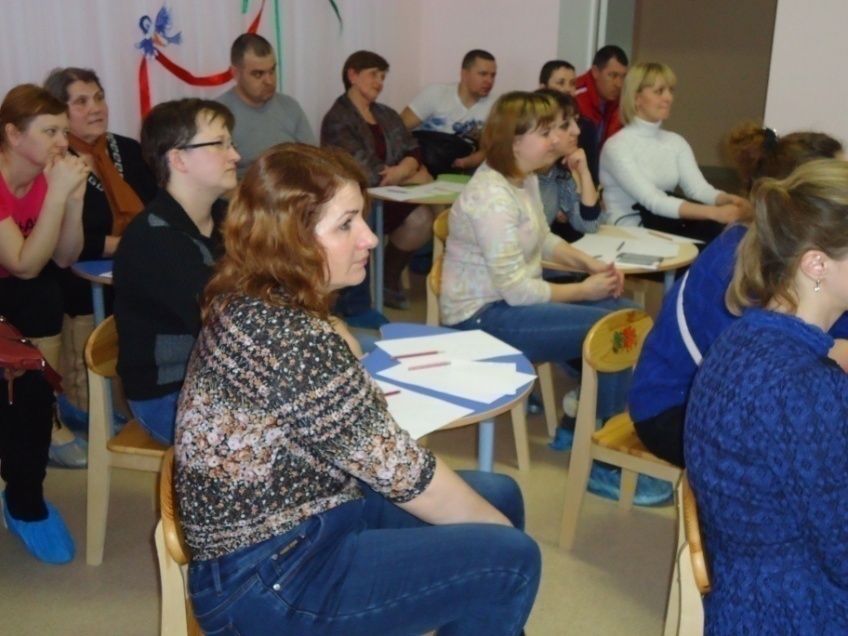 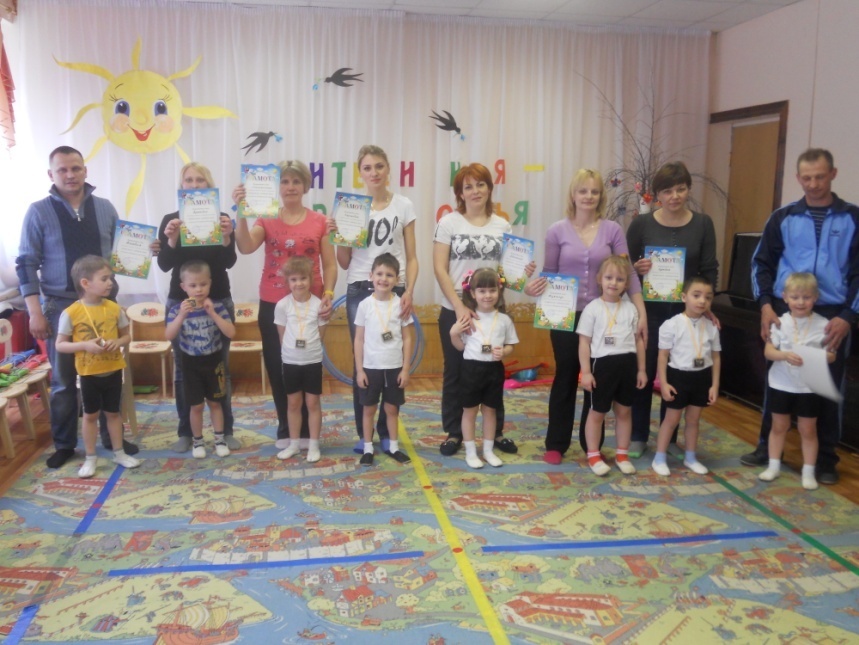 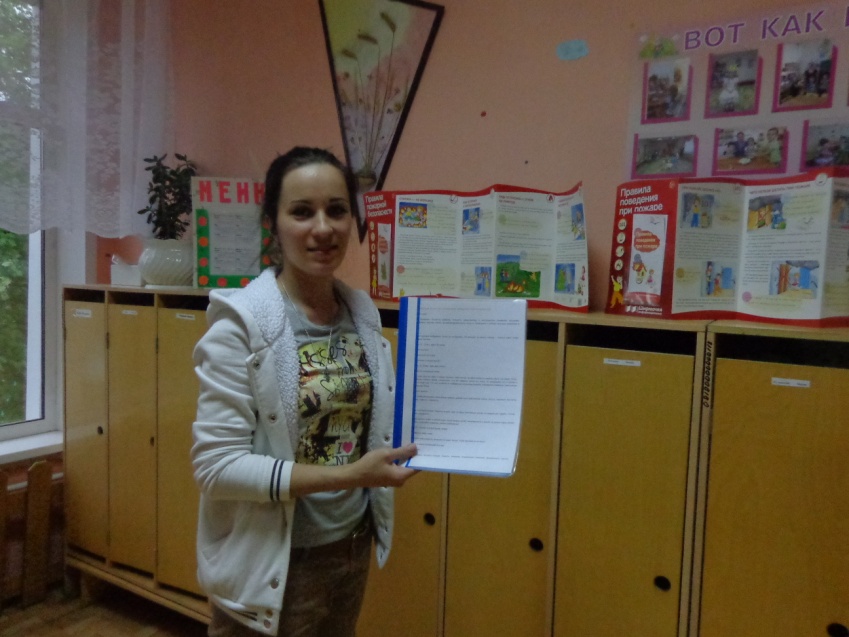 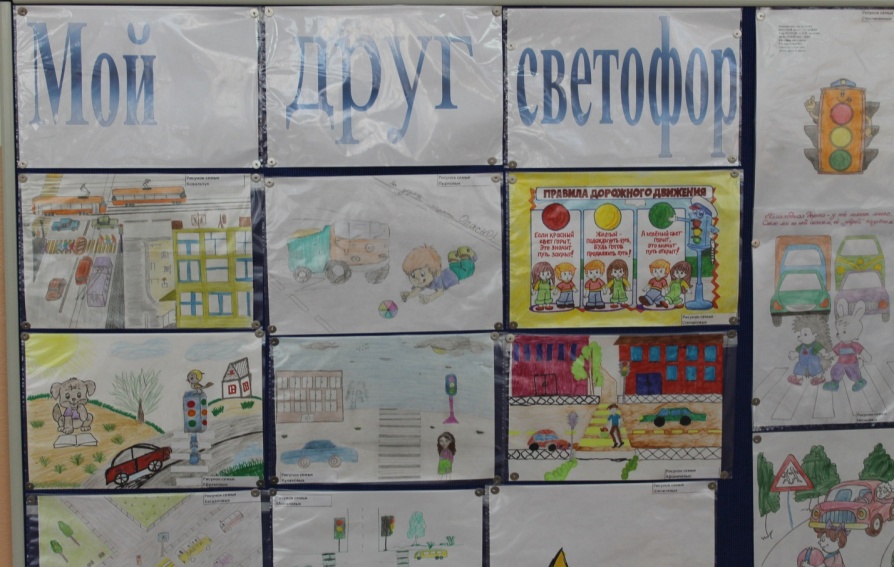 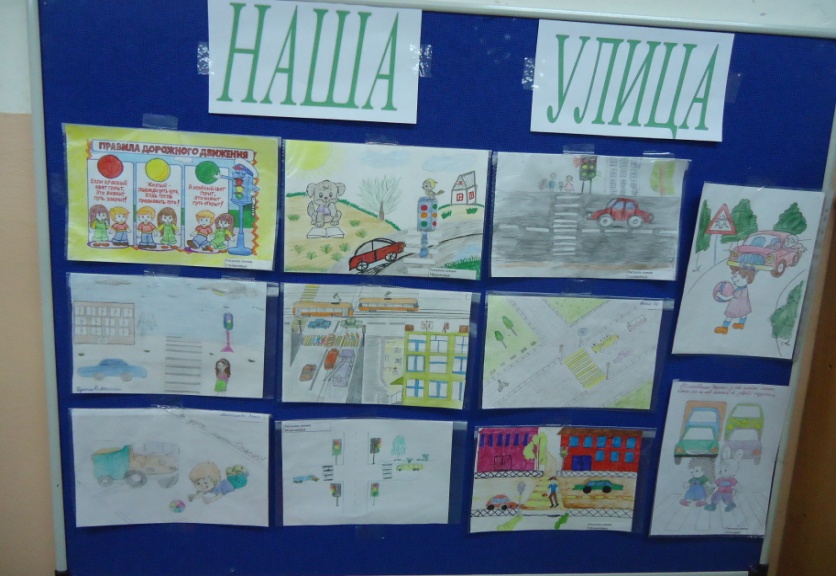 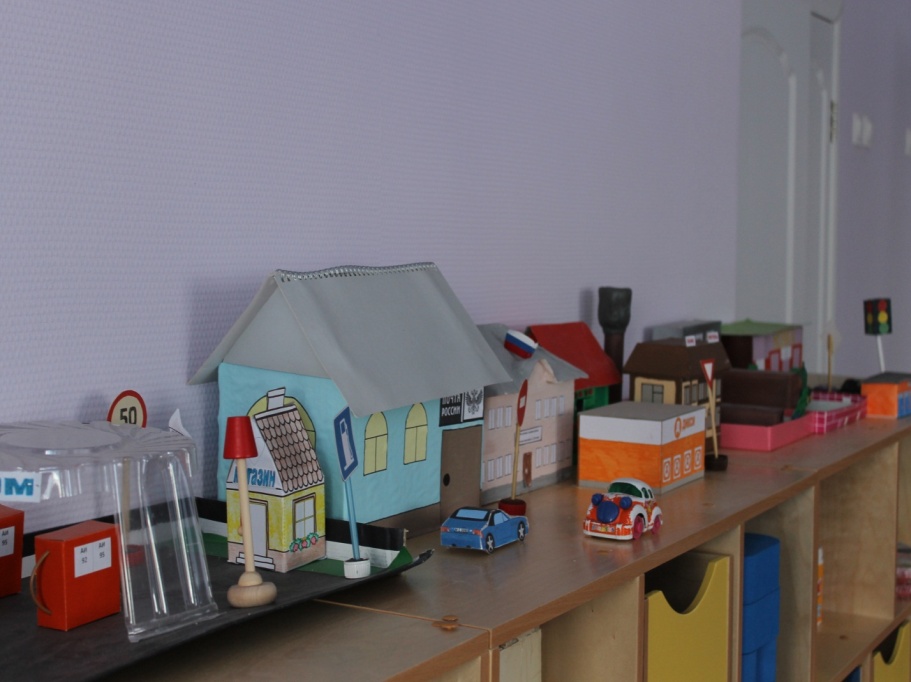 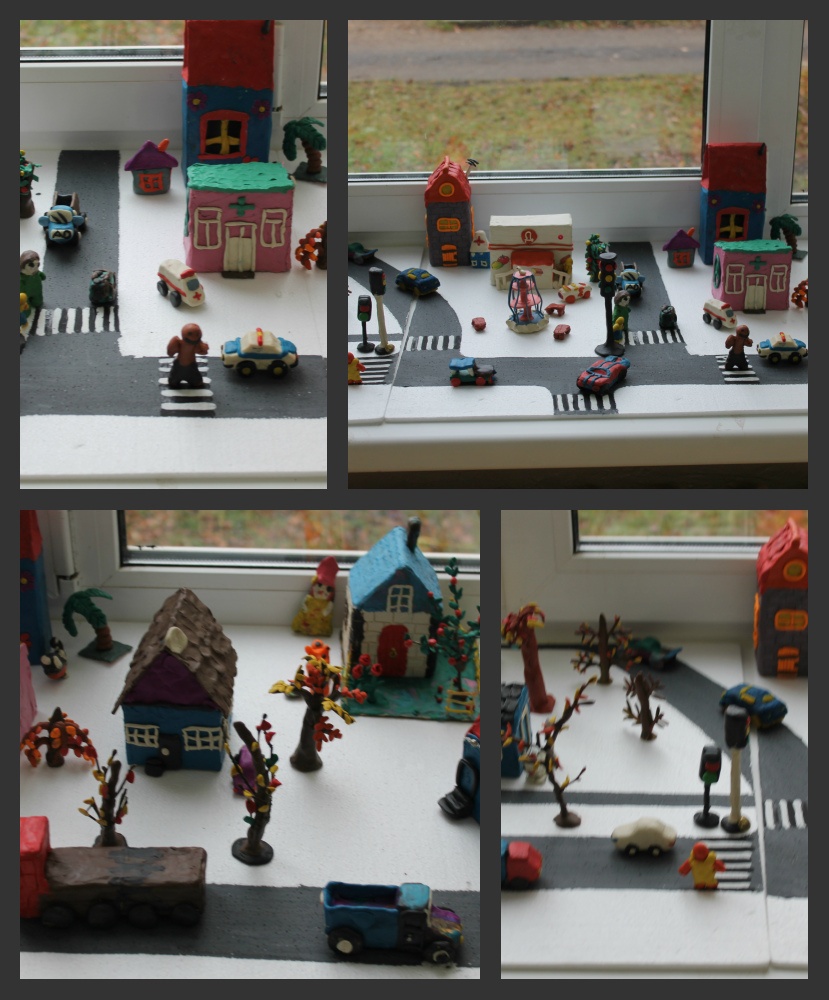 Работа с педагогами
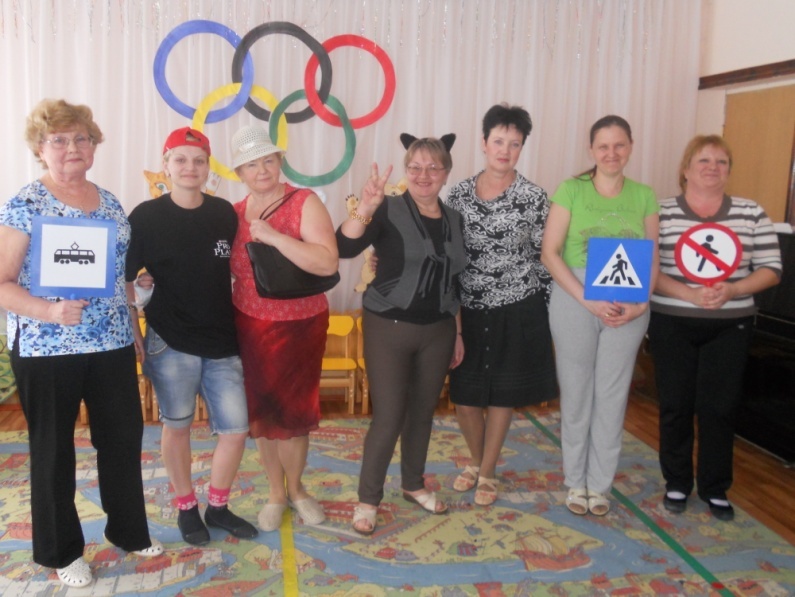 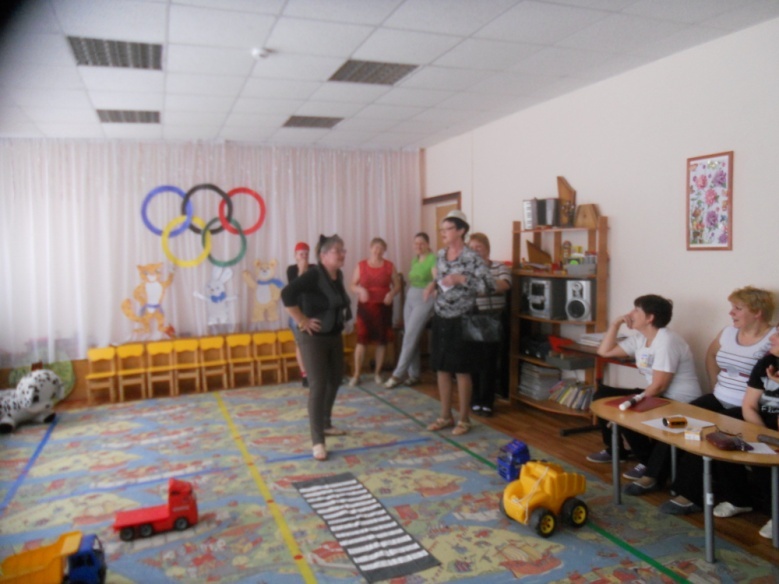 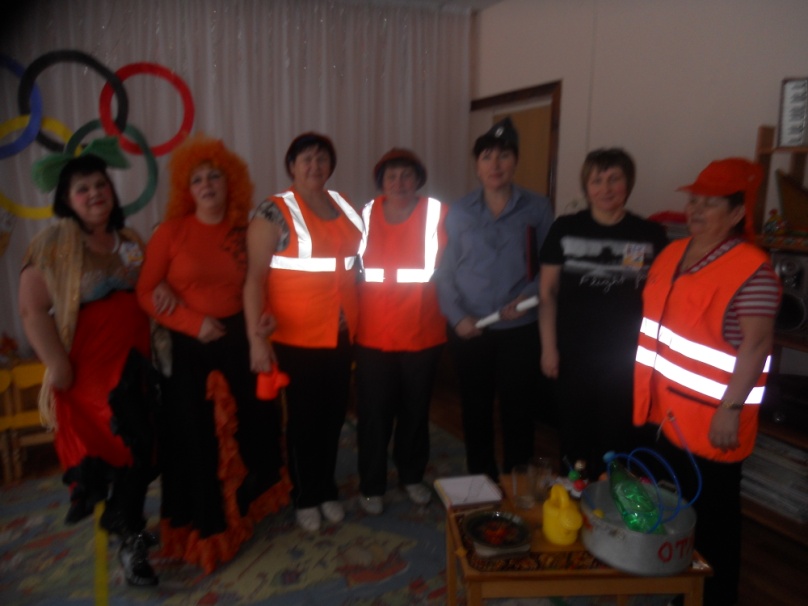 Всегда нужно помнить, что жизнь, здоровье и безопасность дошкольника полностью зависят от окружающих его взрослых!
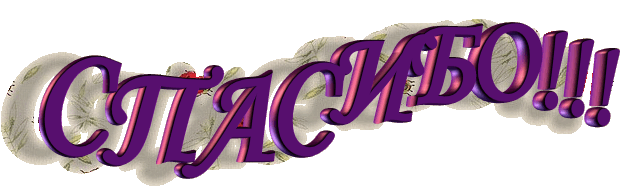 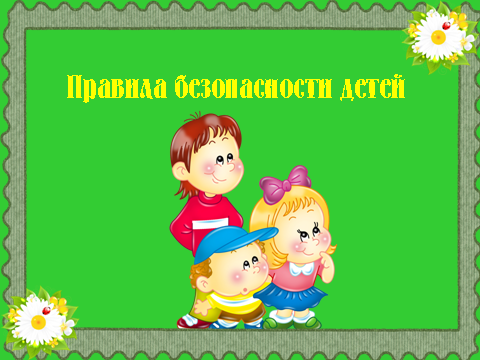